GIS for Arborists
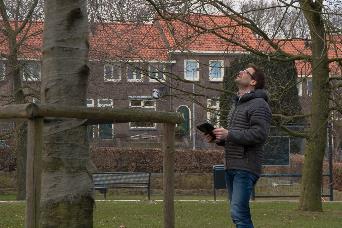 Yves Martens
MSc. Geographic Information Systems
Mobile mapping and cartography
Training, workshops and courses
Trees and forests
Outdoor cooking
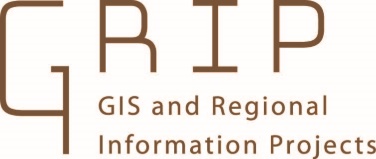 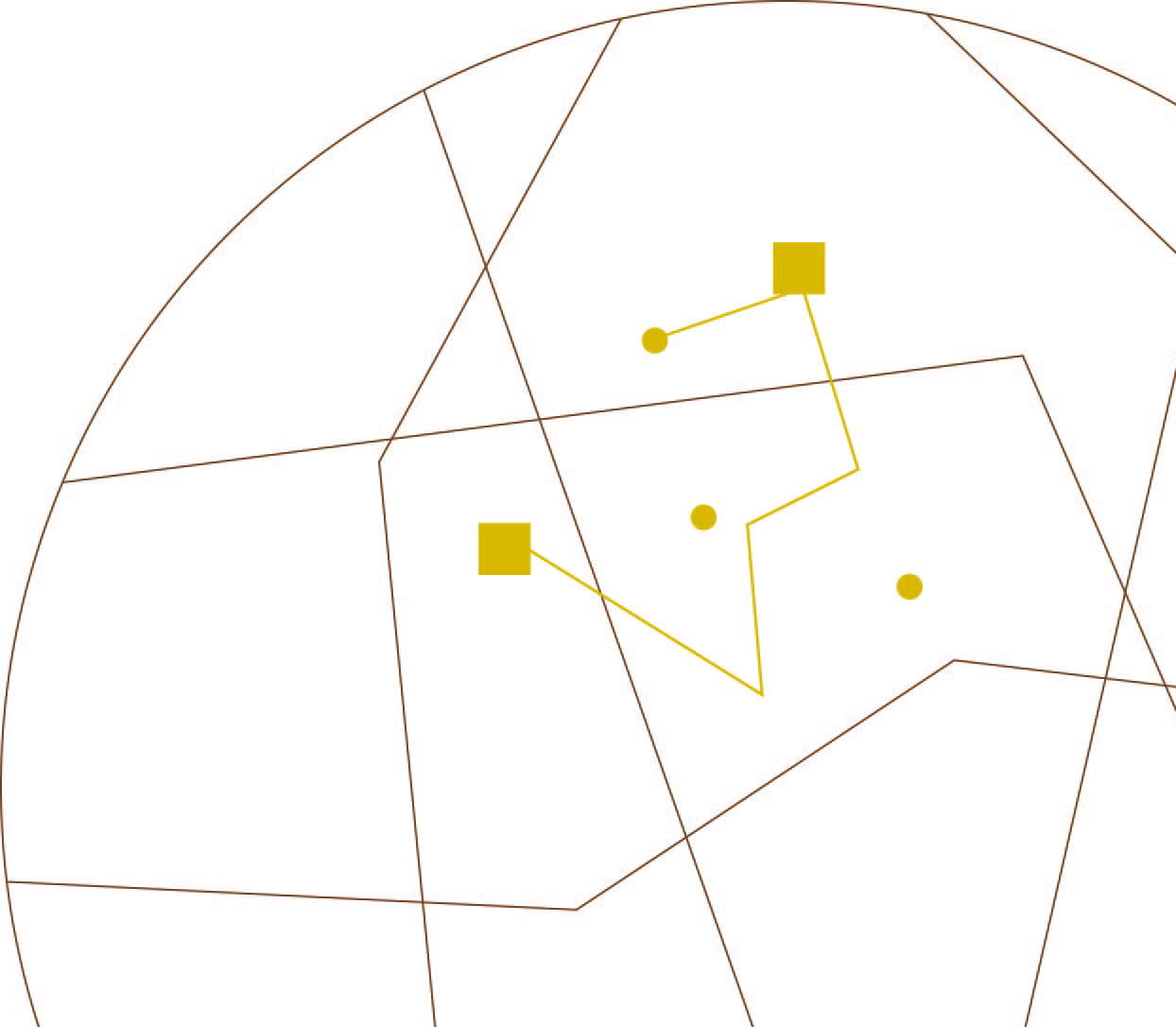 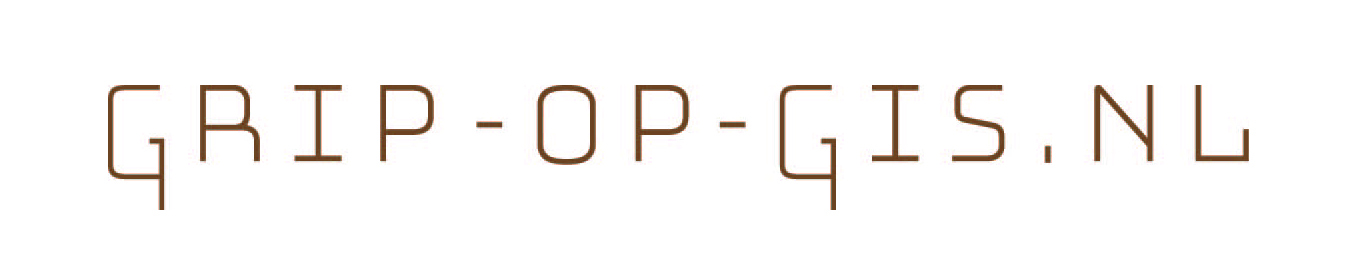 What are we going to do
What is GIS and why should you use it
Where to start
Different tools
Steps in any GIS project
Demo
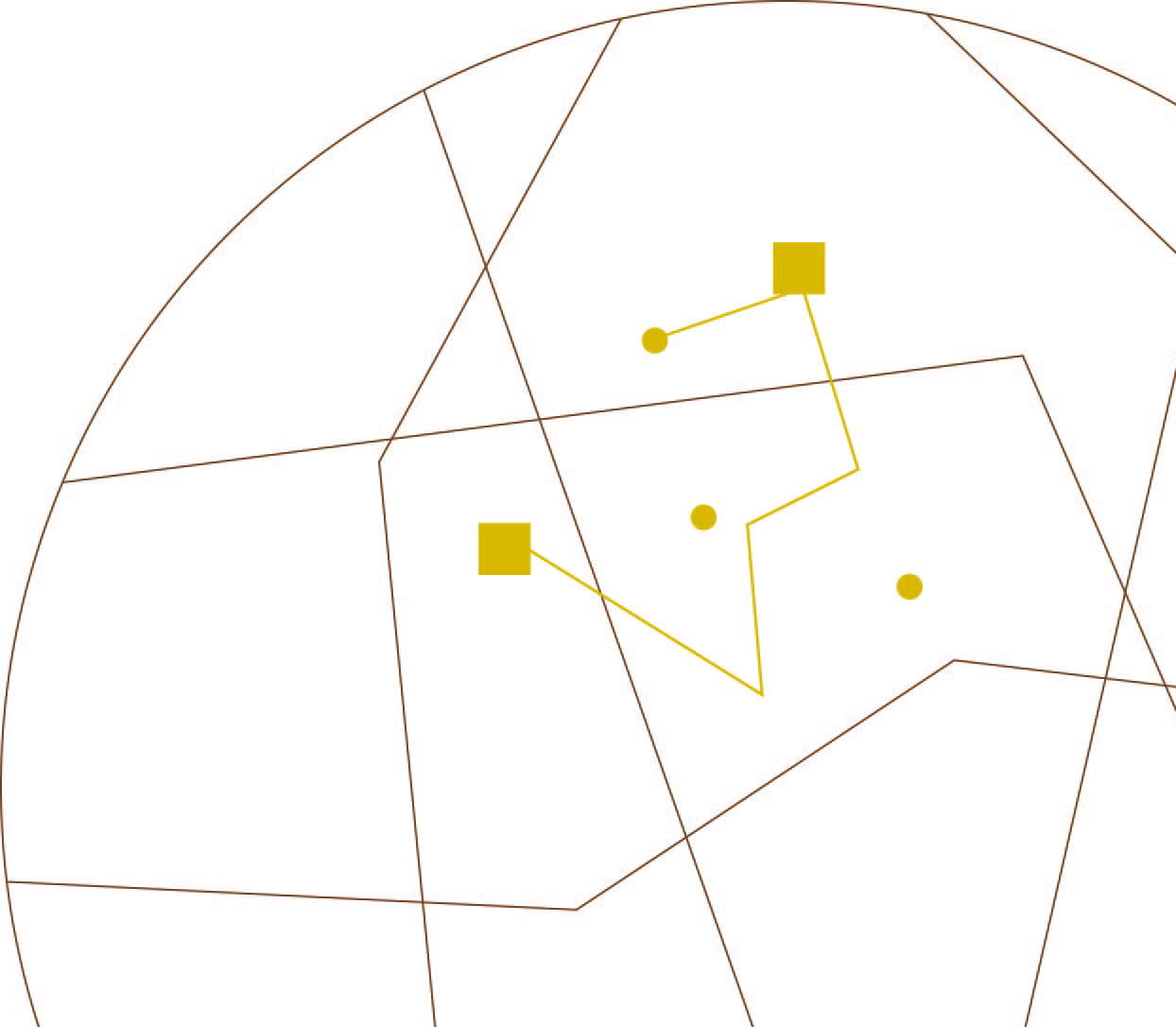 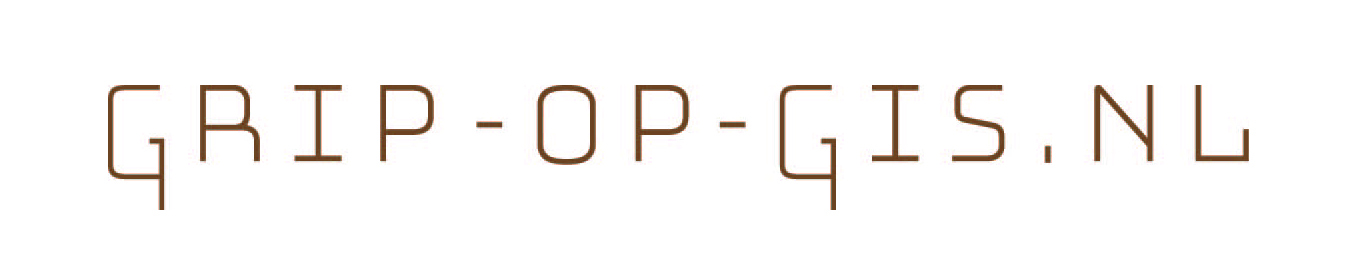 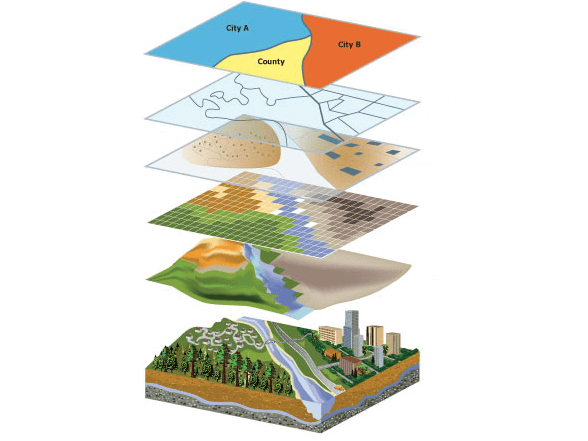 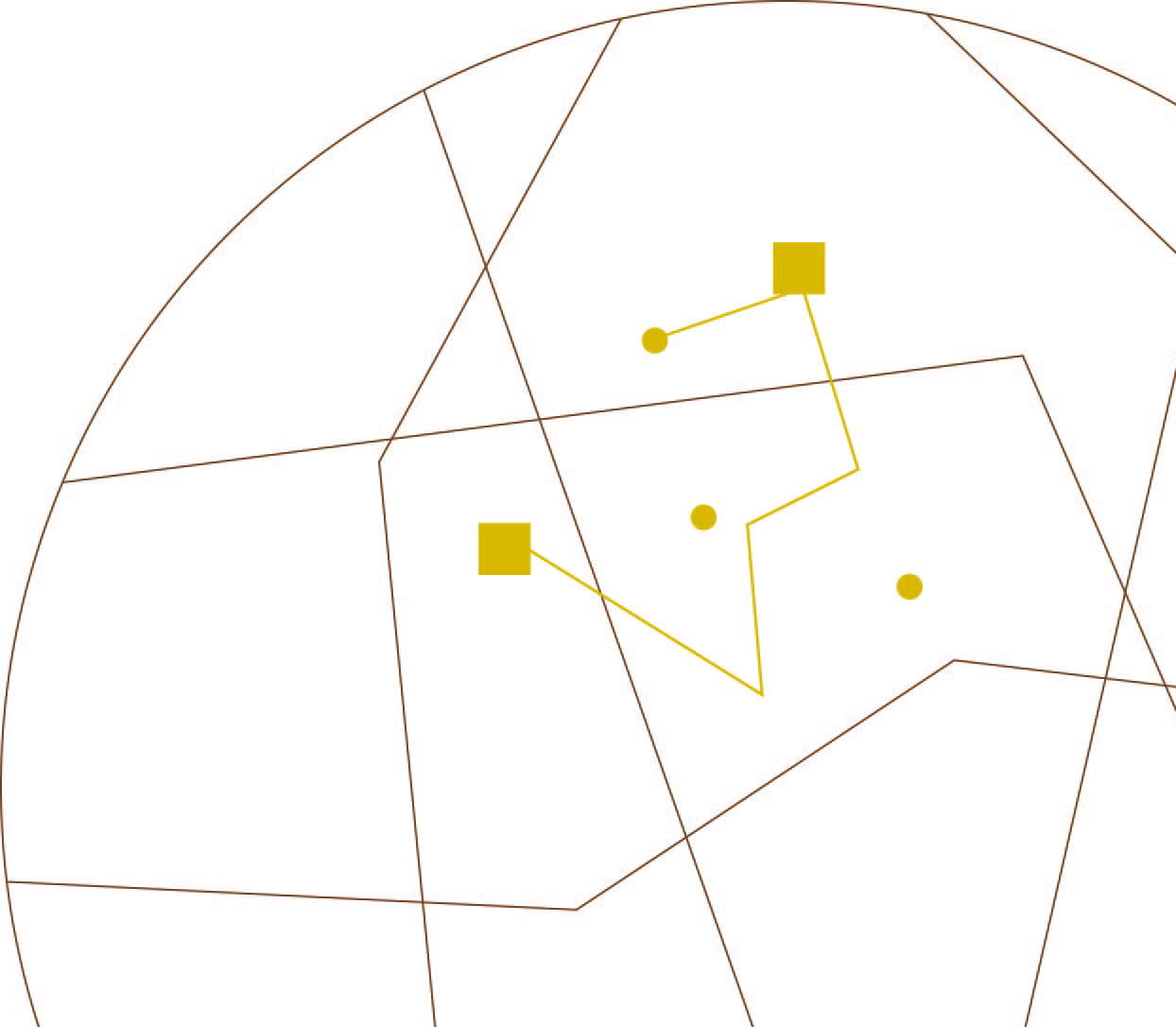 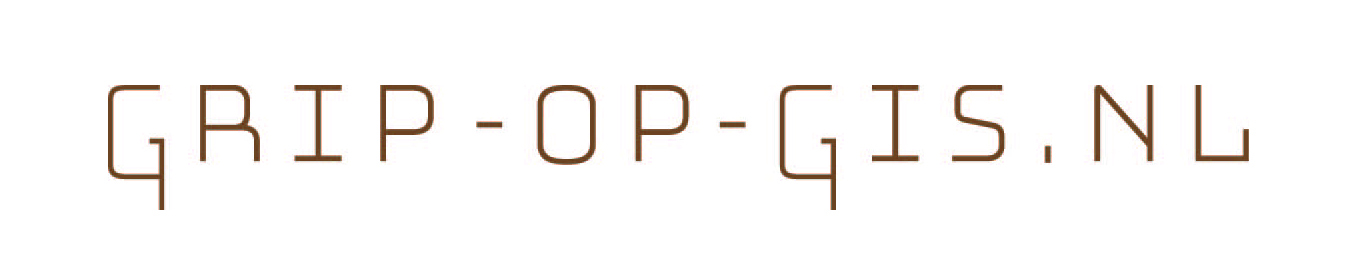 Source: Esri
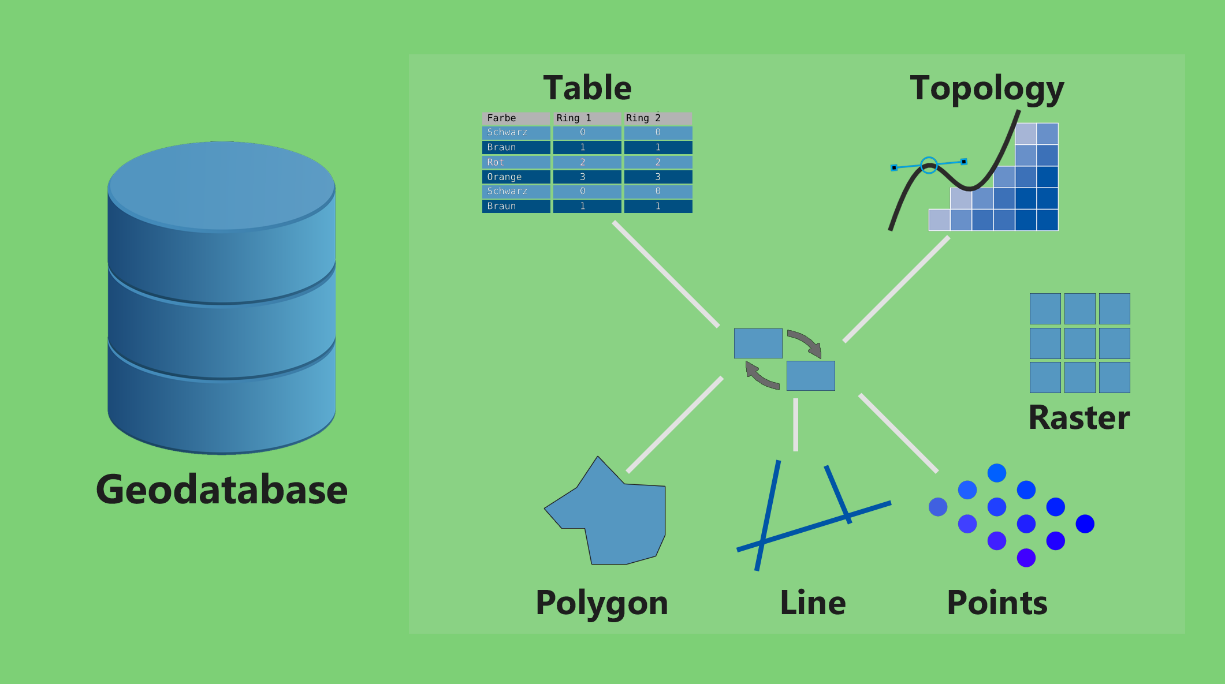 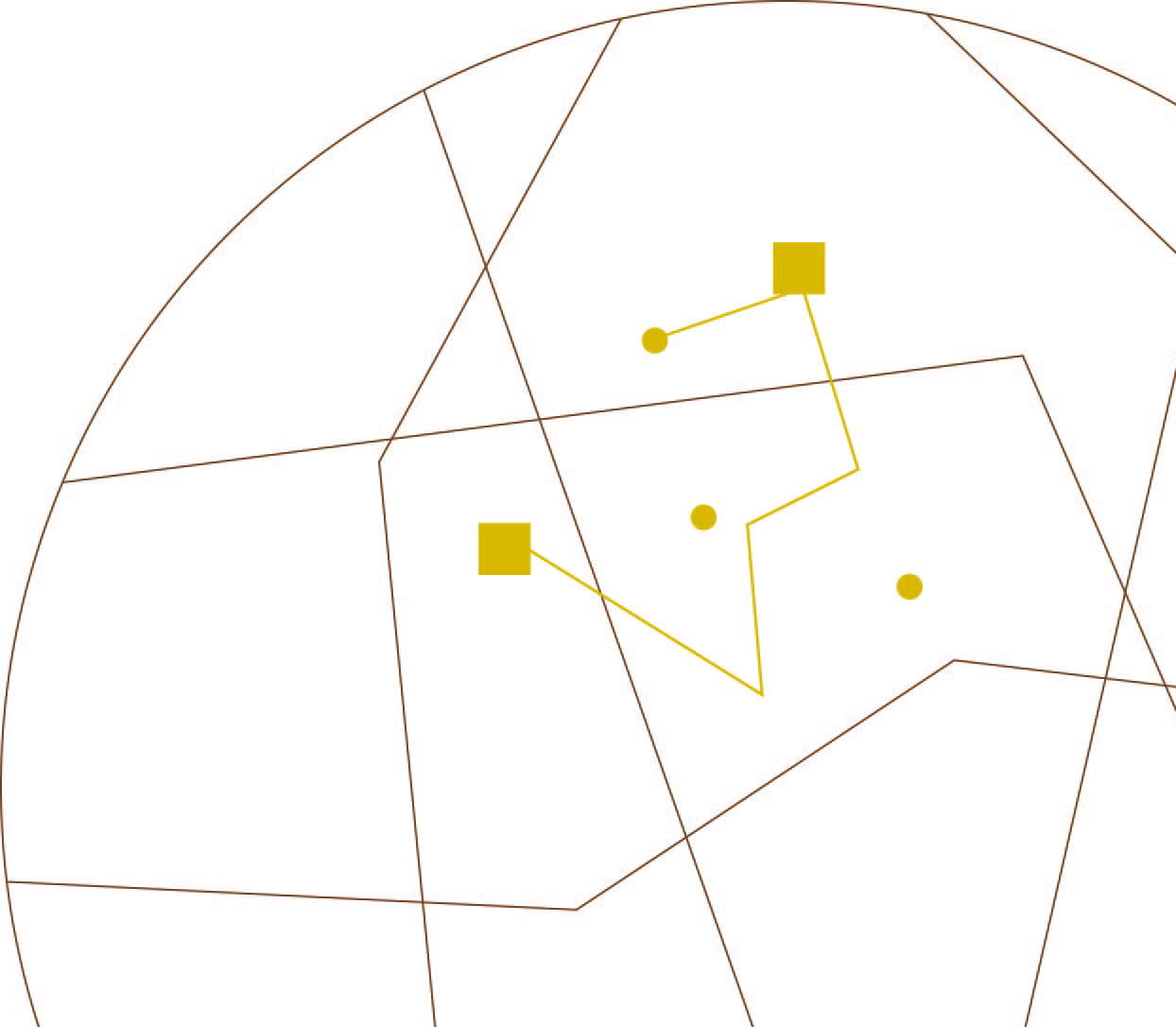 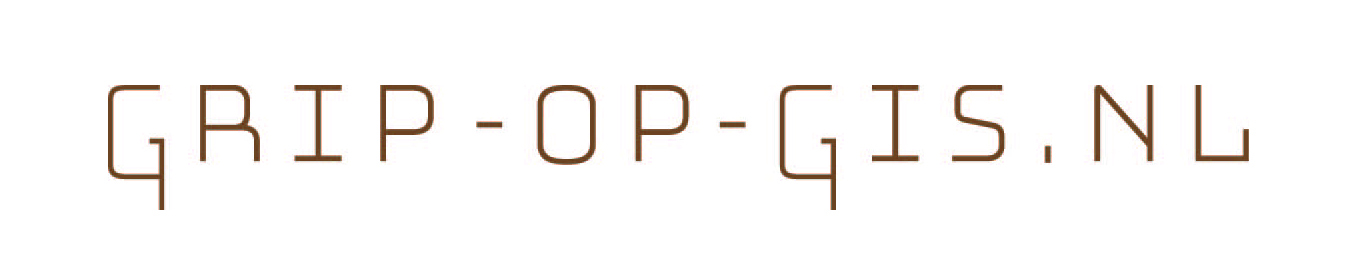 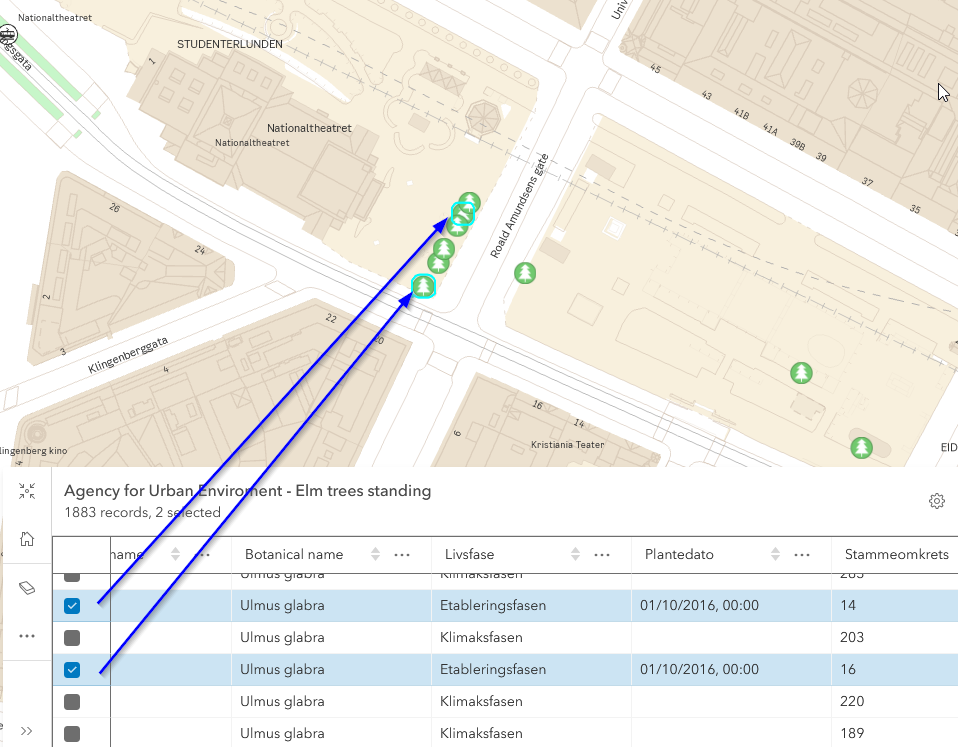 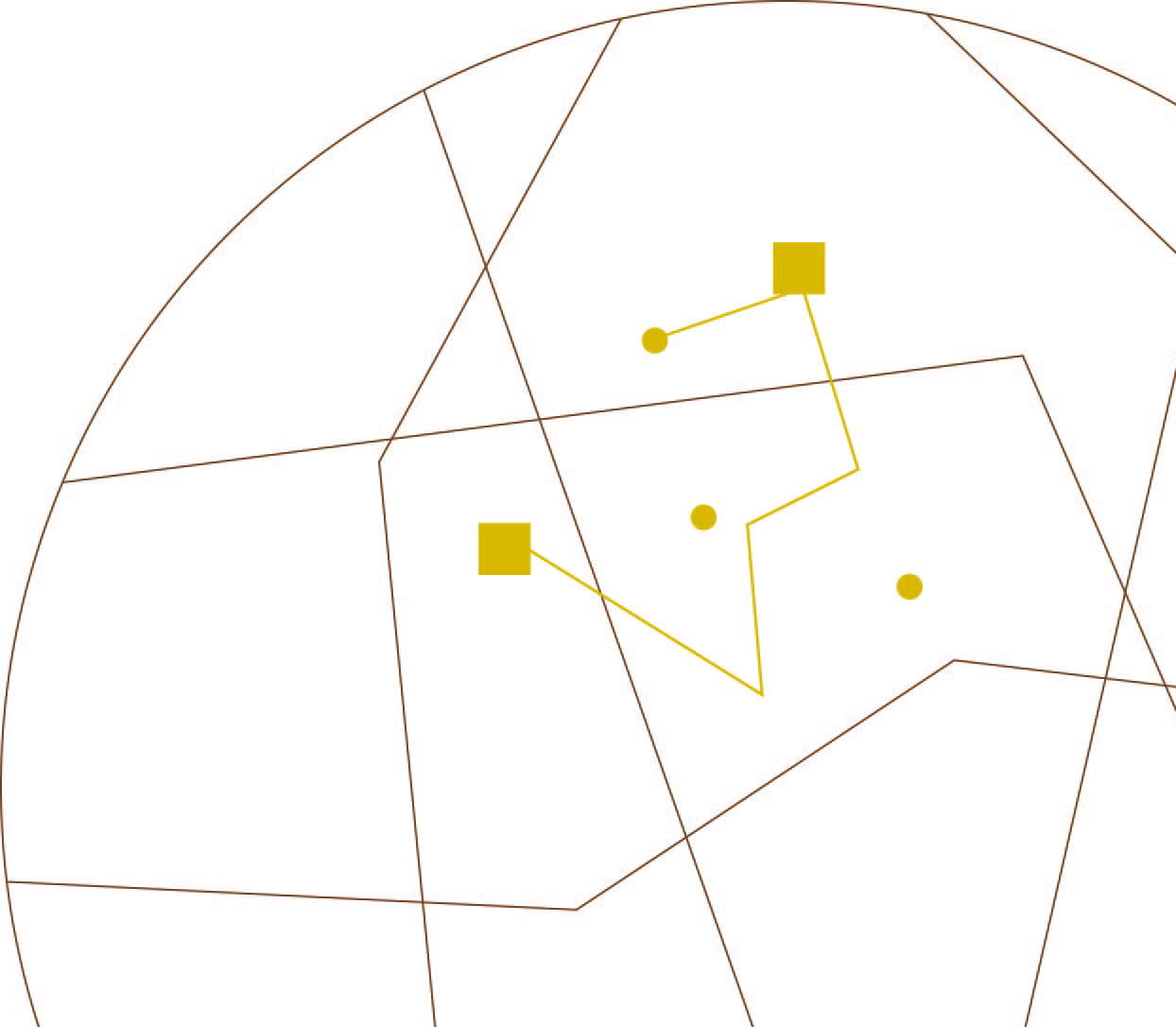 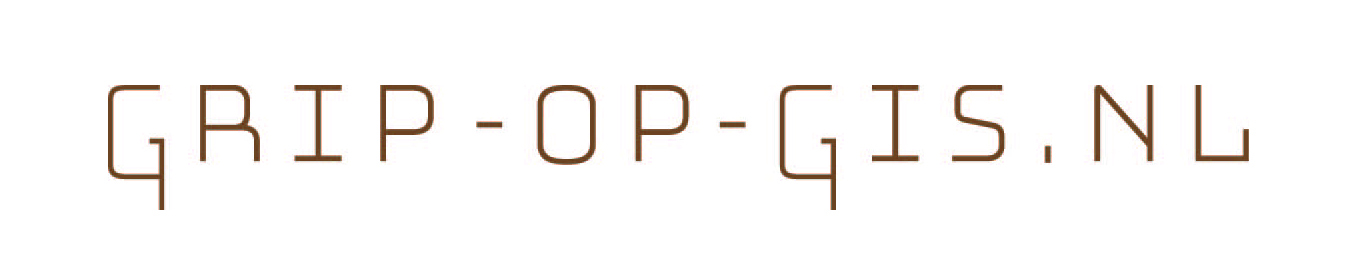 Visualize
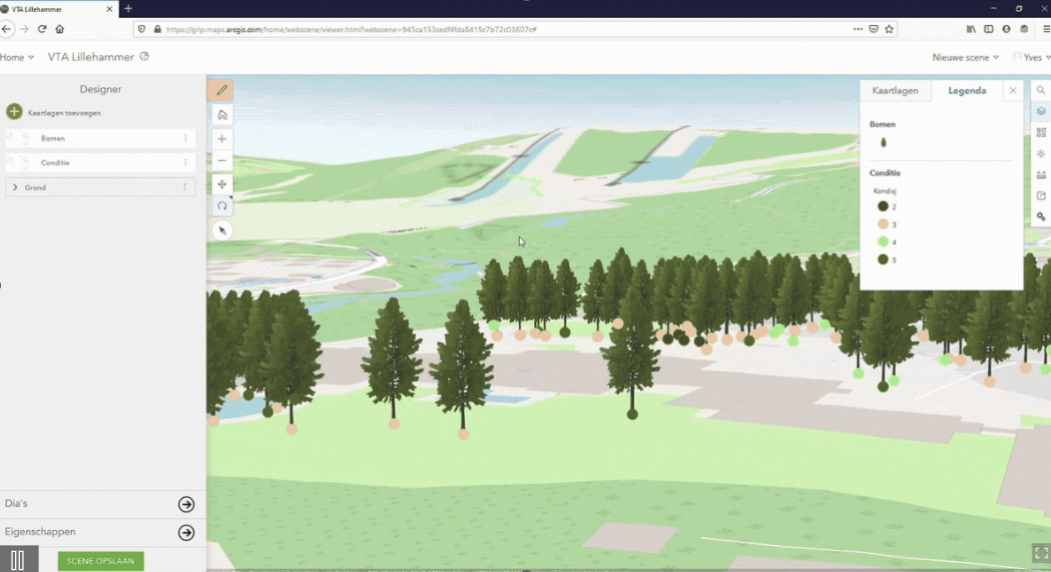 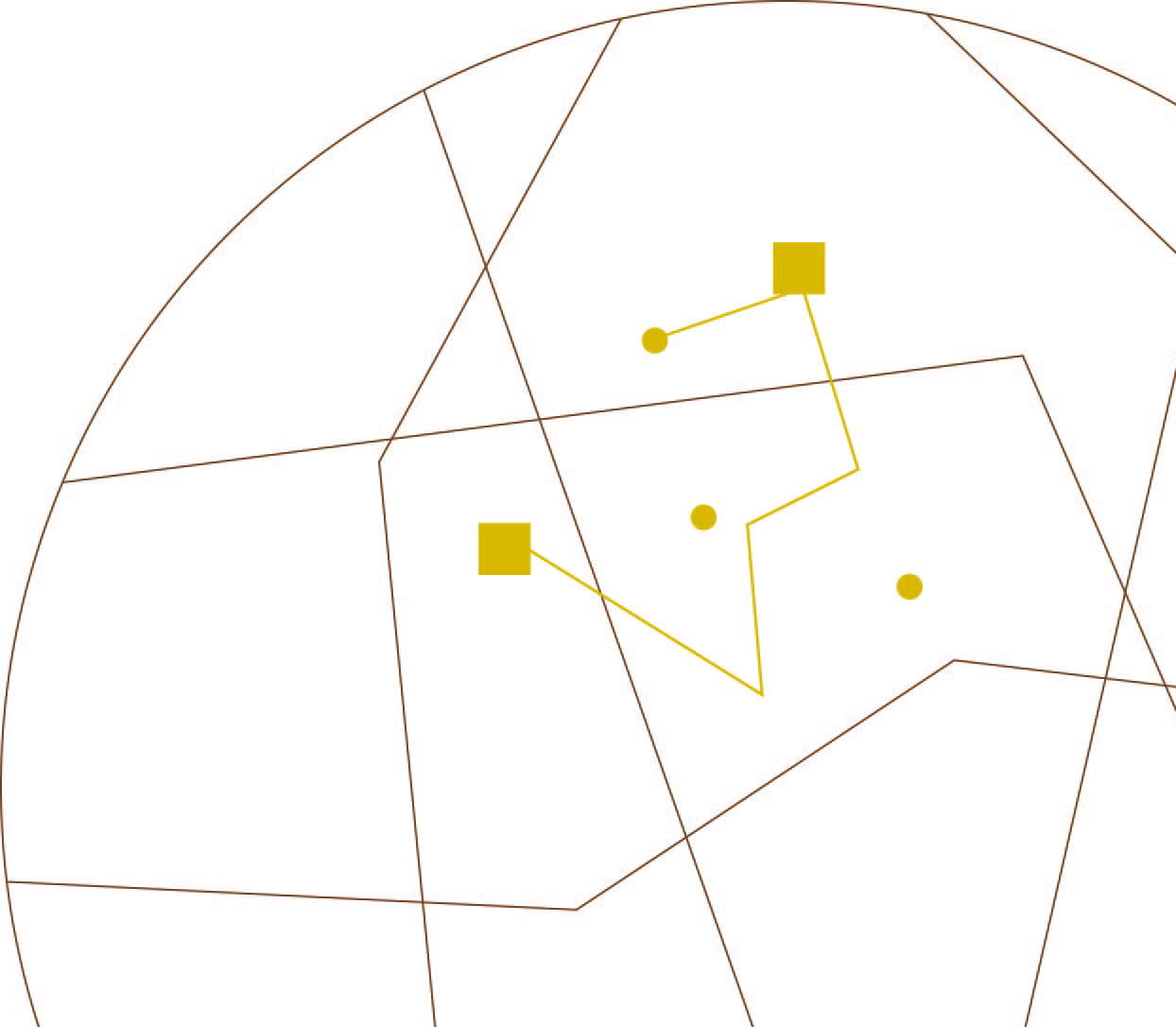 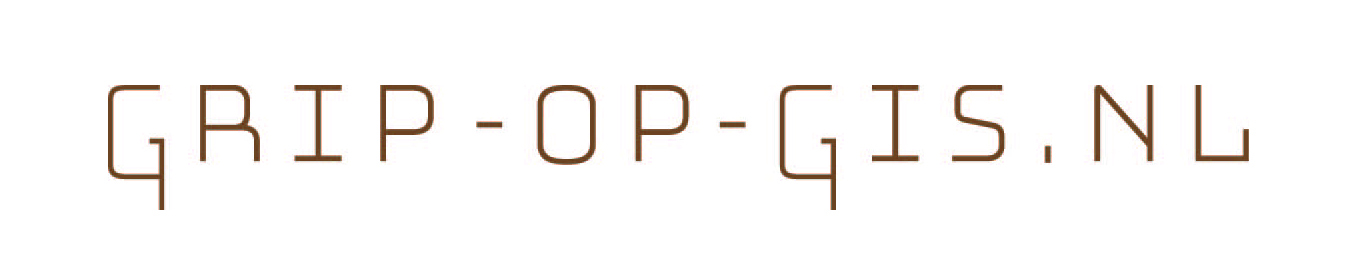 [Speaker Notes: This is fun to watch but wait – the BIM!]
Analize
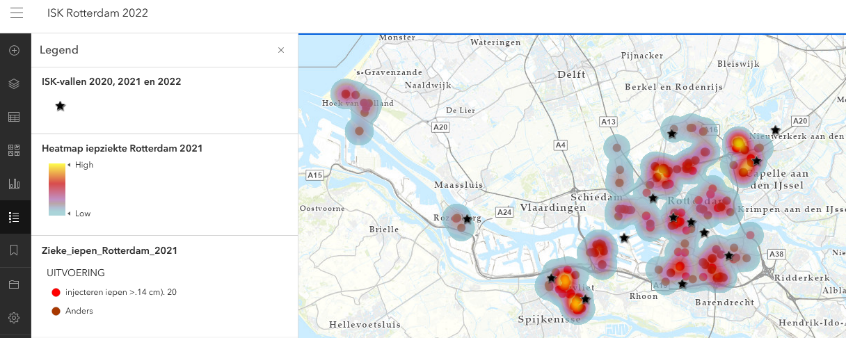 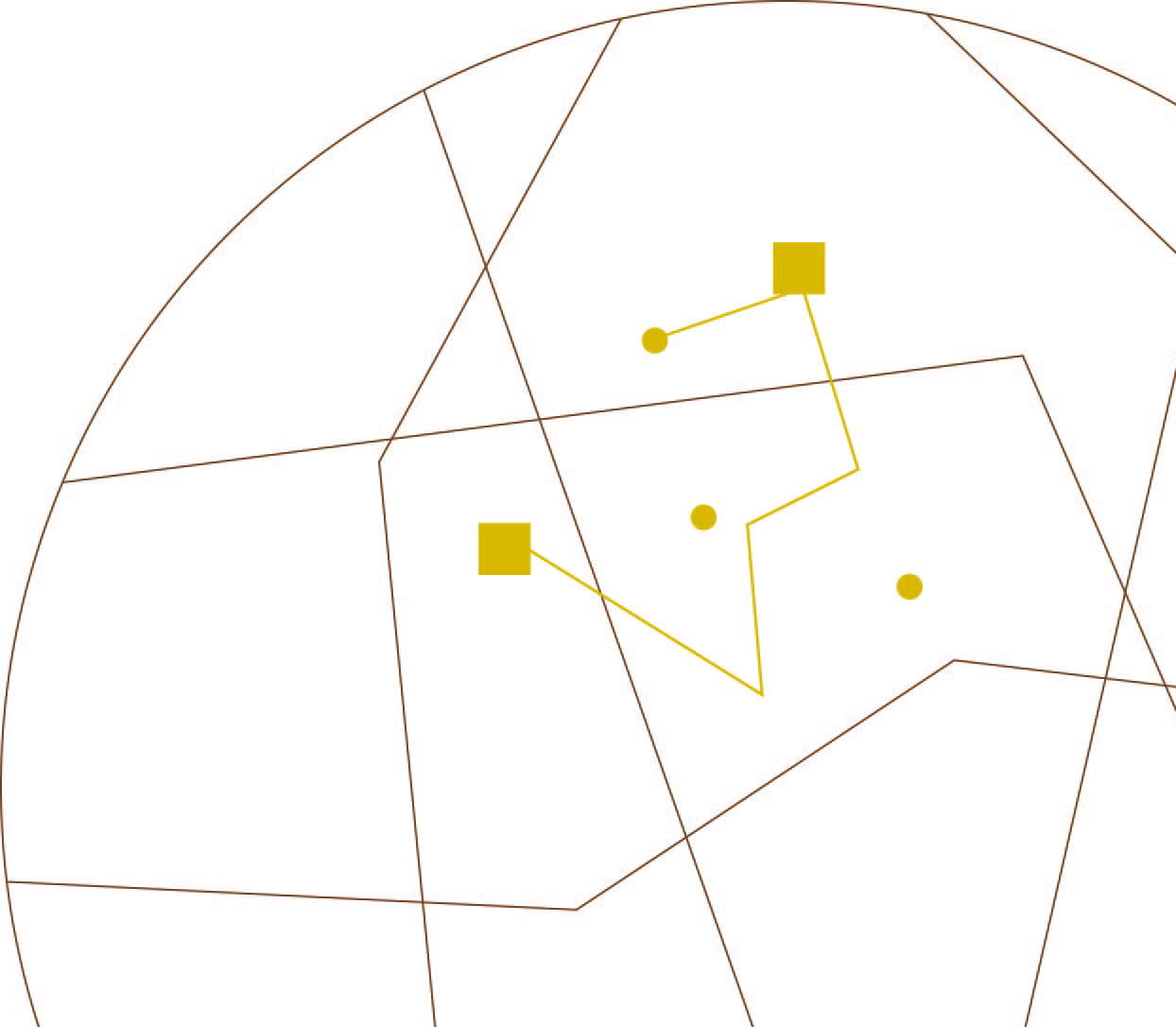 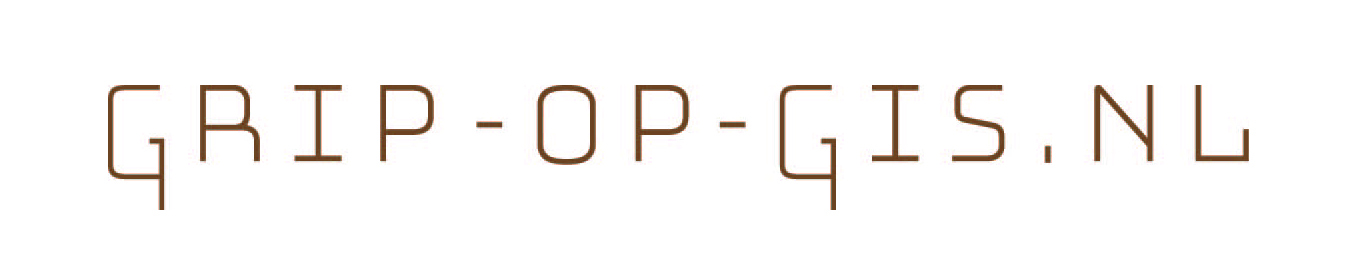 Manage
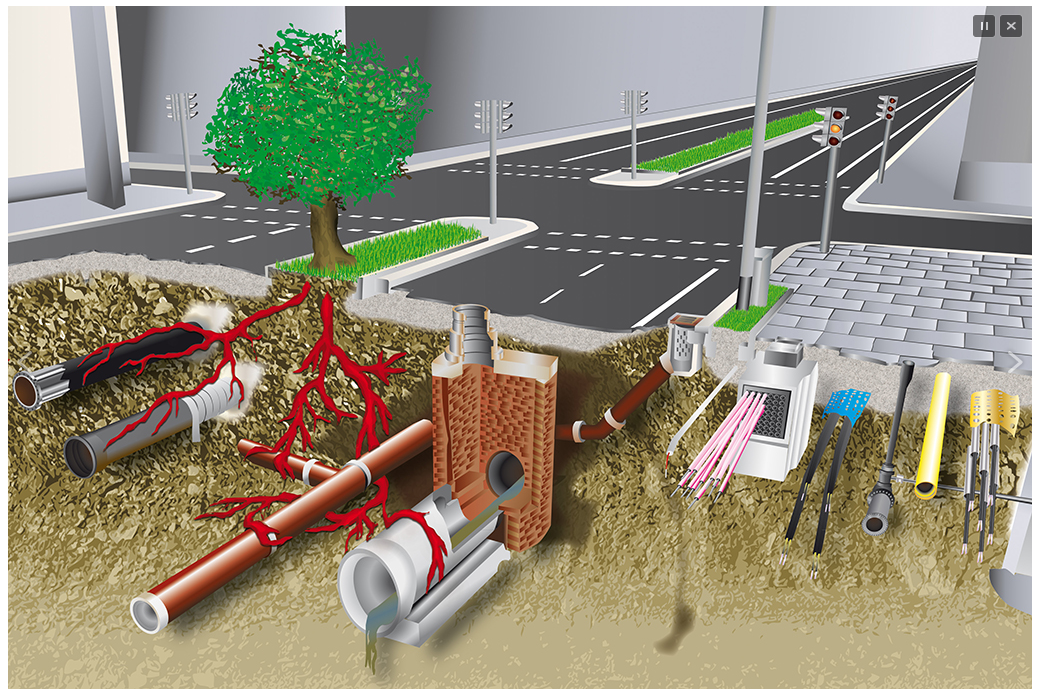 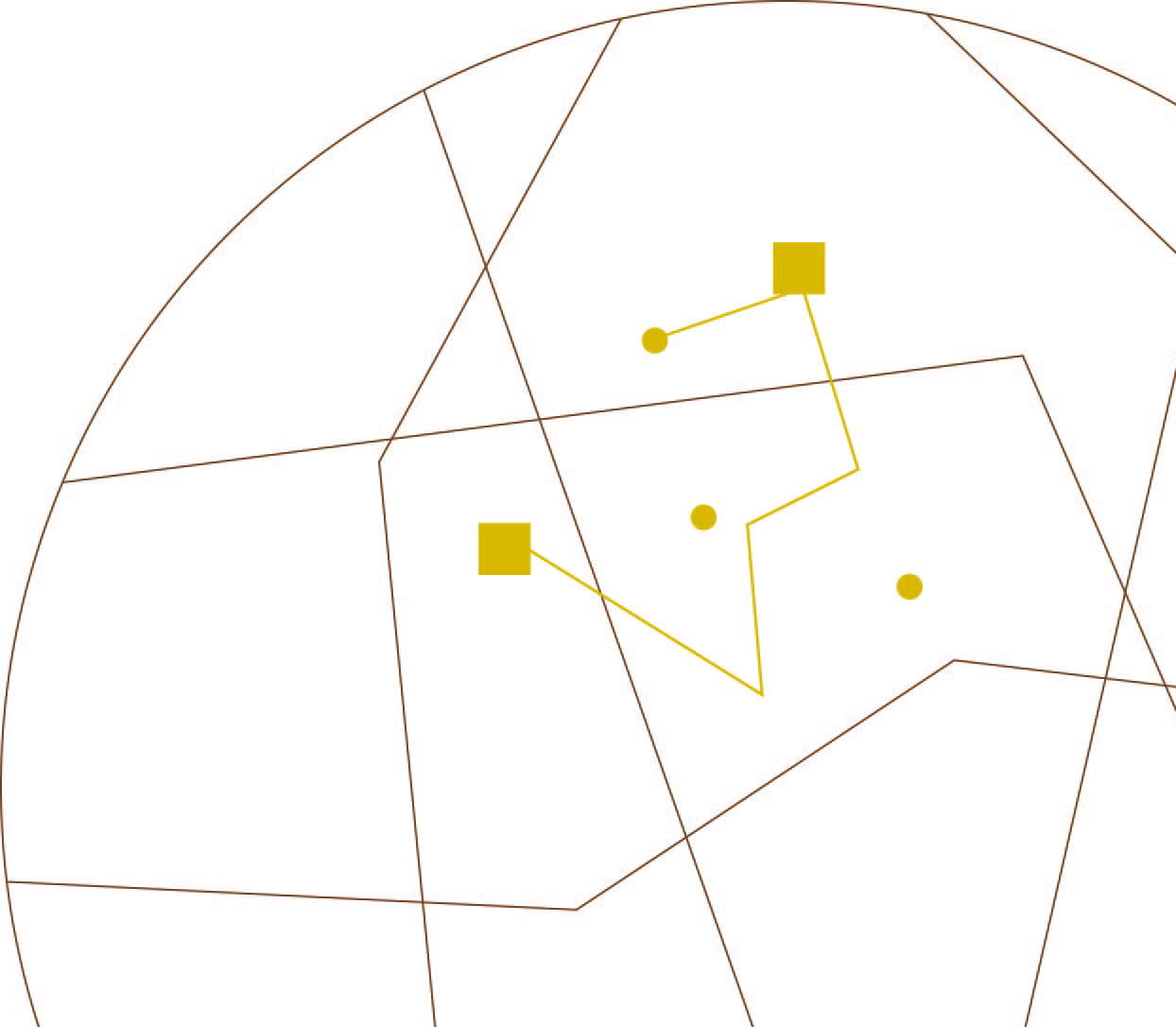 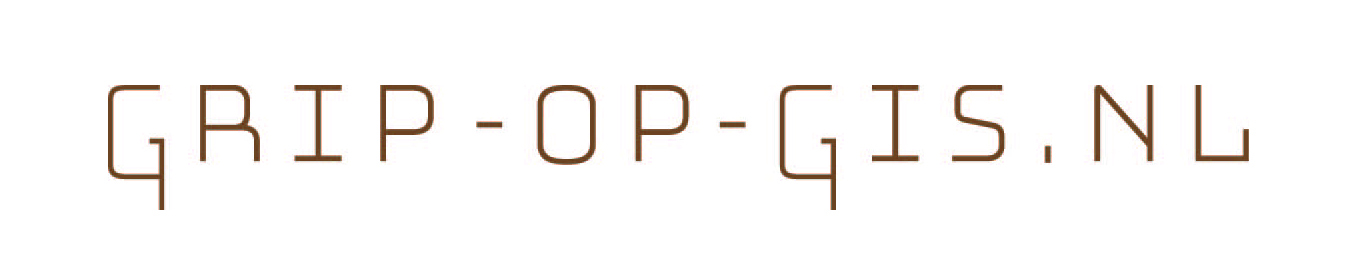 Protect
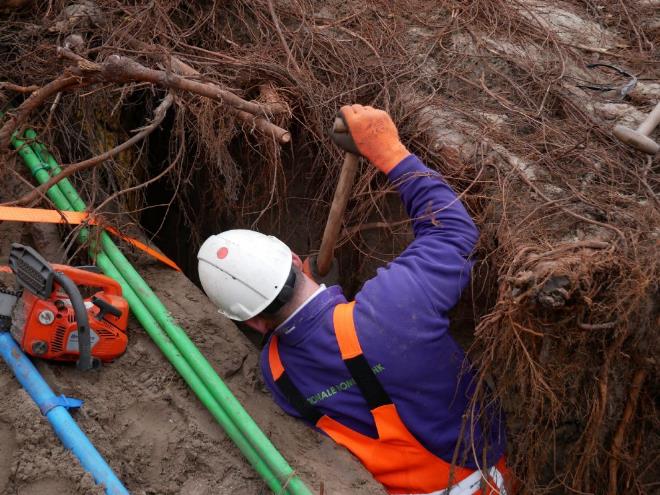 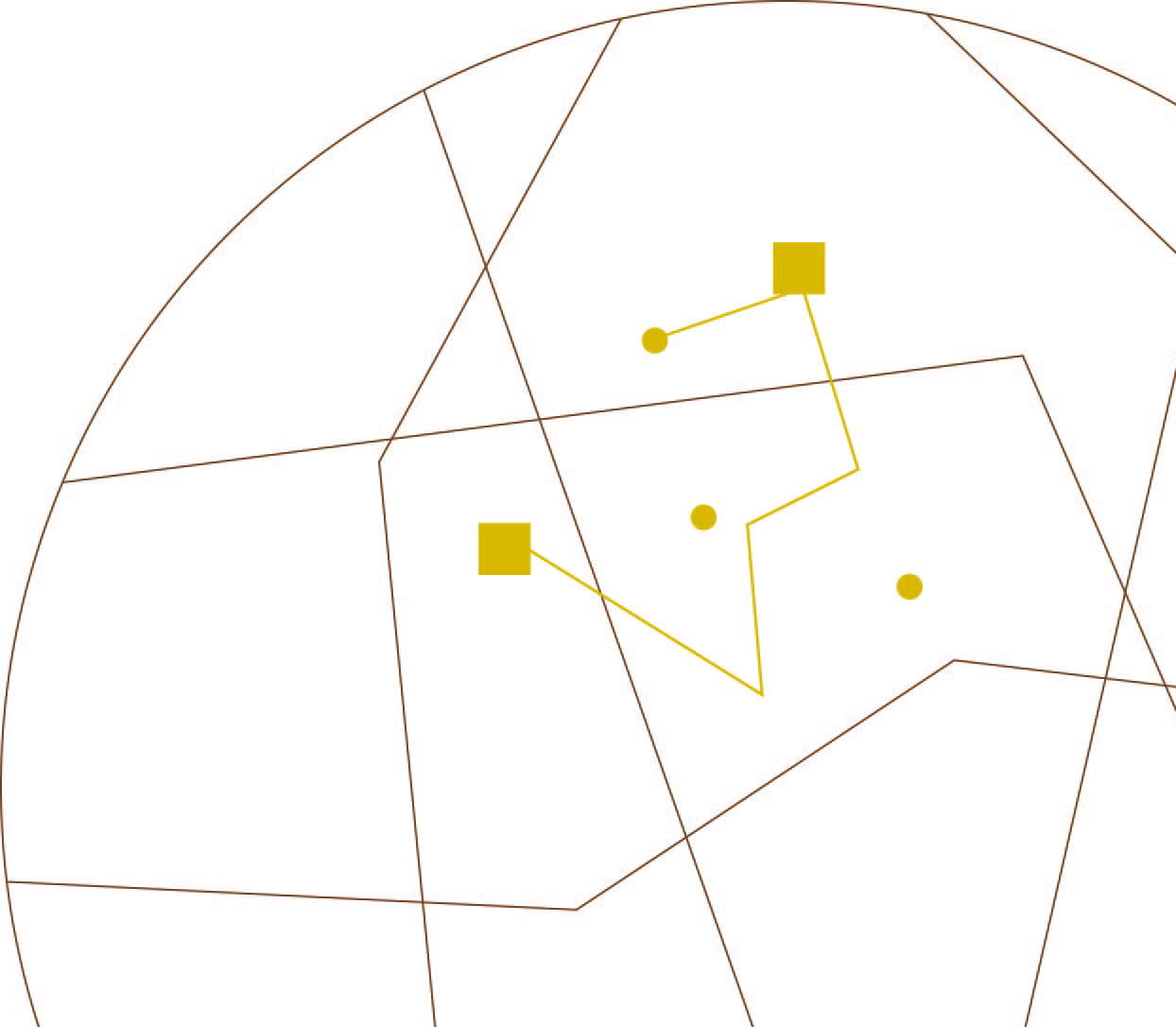 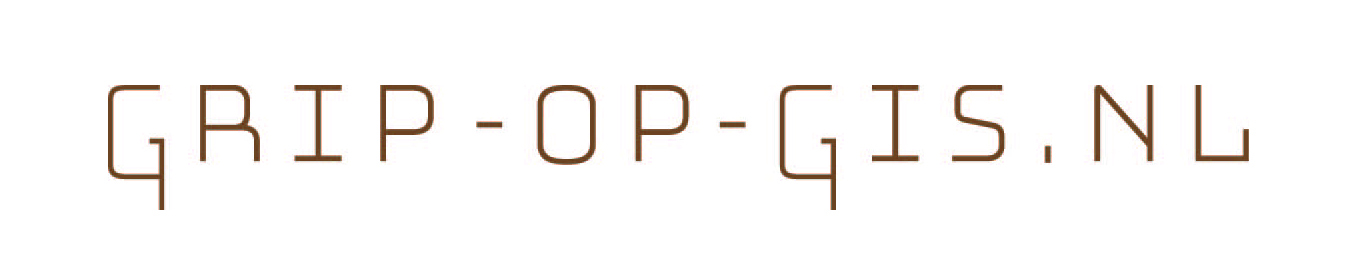 Where to start
Choose a mapping tool
Choose hardware
Learn how to work with it and Organize your data
Find your (survey and GIS-)partners
Keep developing your skills
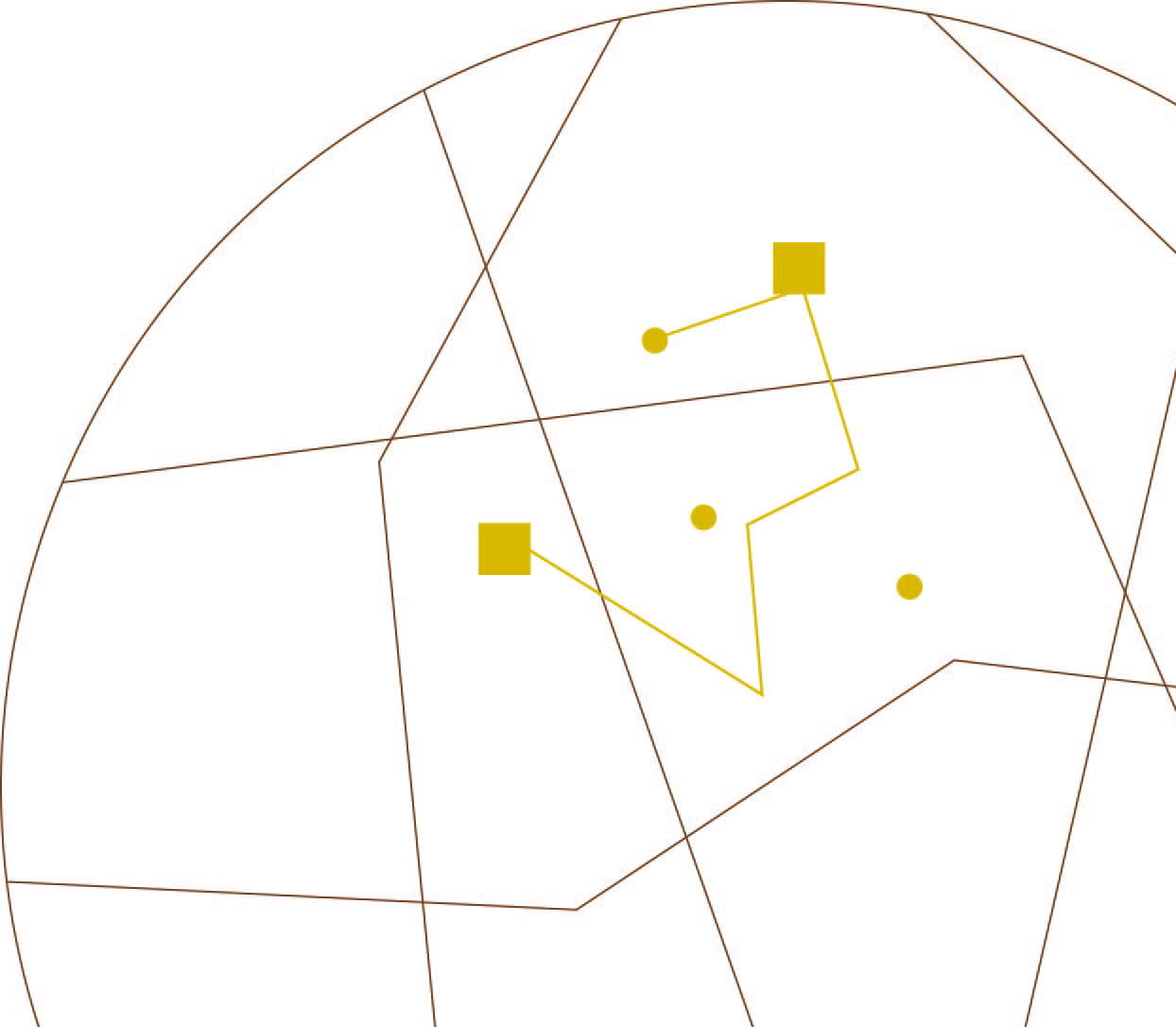 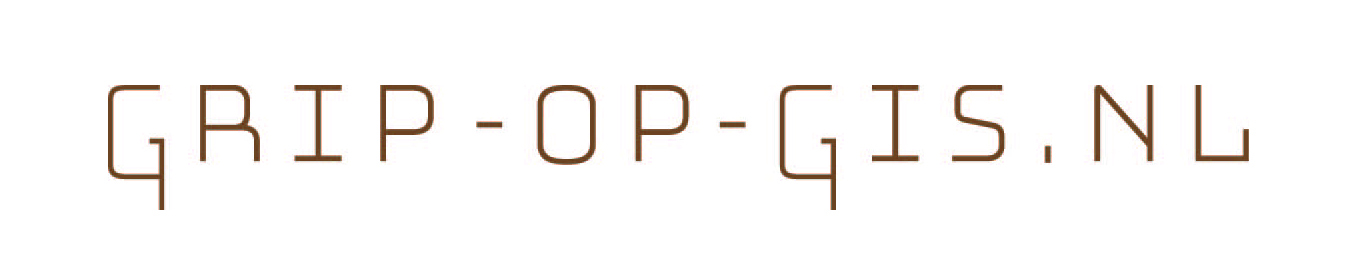 [Speaker Notes: I come back soon on software and hardware
Organise your data, as it will built up fast
Find help
Keep learning]
Different tools
Licensed of Commercial – eg. Esri
ArcGIS Desktop
ArcGIS Online icw Fieldmaps
Dedicated tree management software
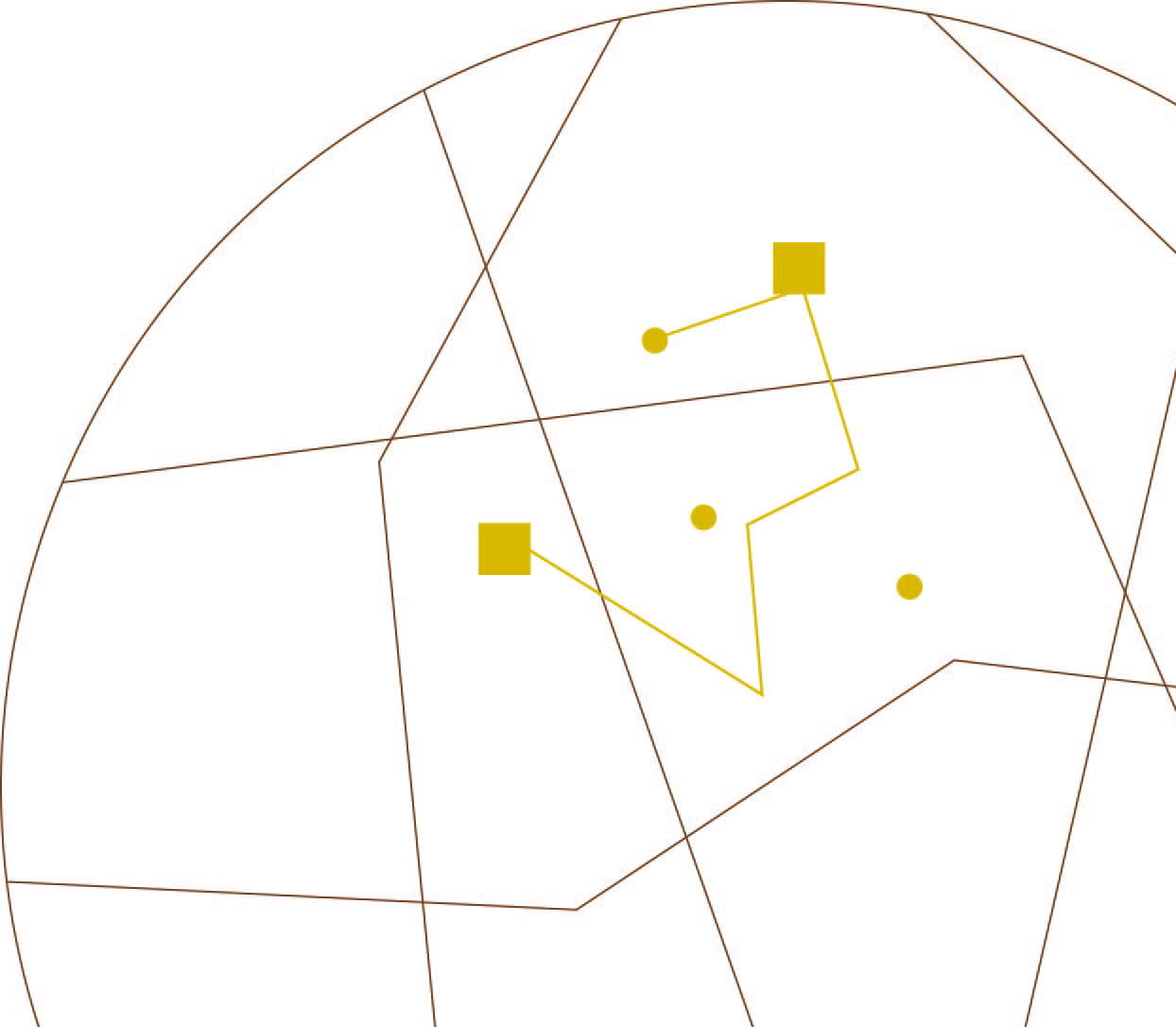 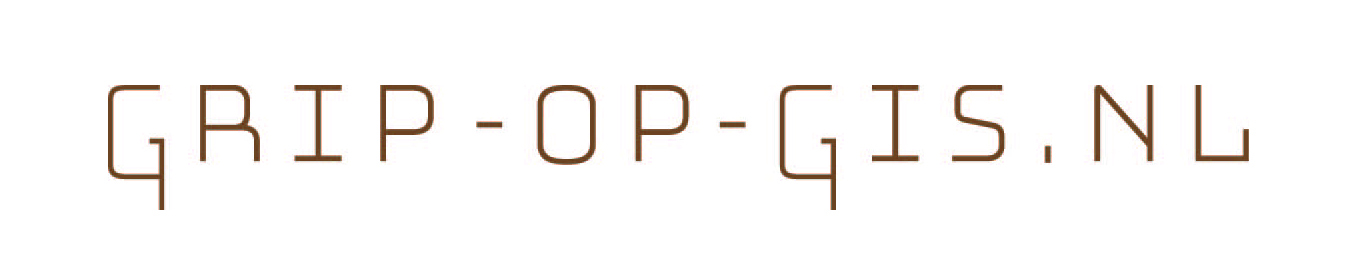 [Speaker Notes: Lots of tools, I am not payed by any vendor and just use the tools that are most appropriate for me]
Different tools
Open source – eg. QGIS  
icw QFIELD or Mergin
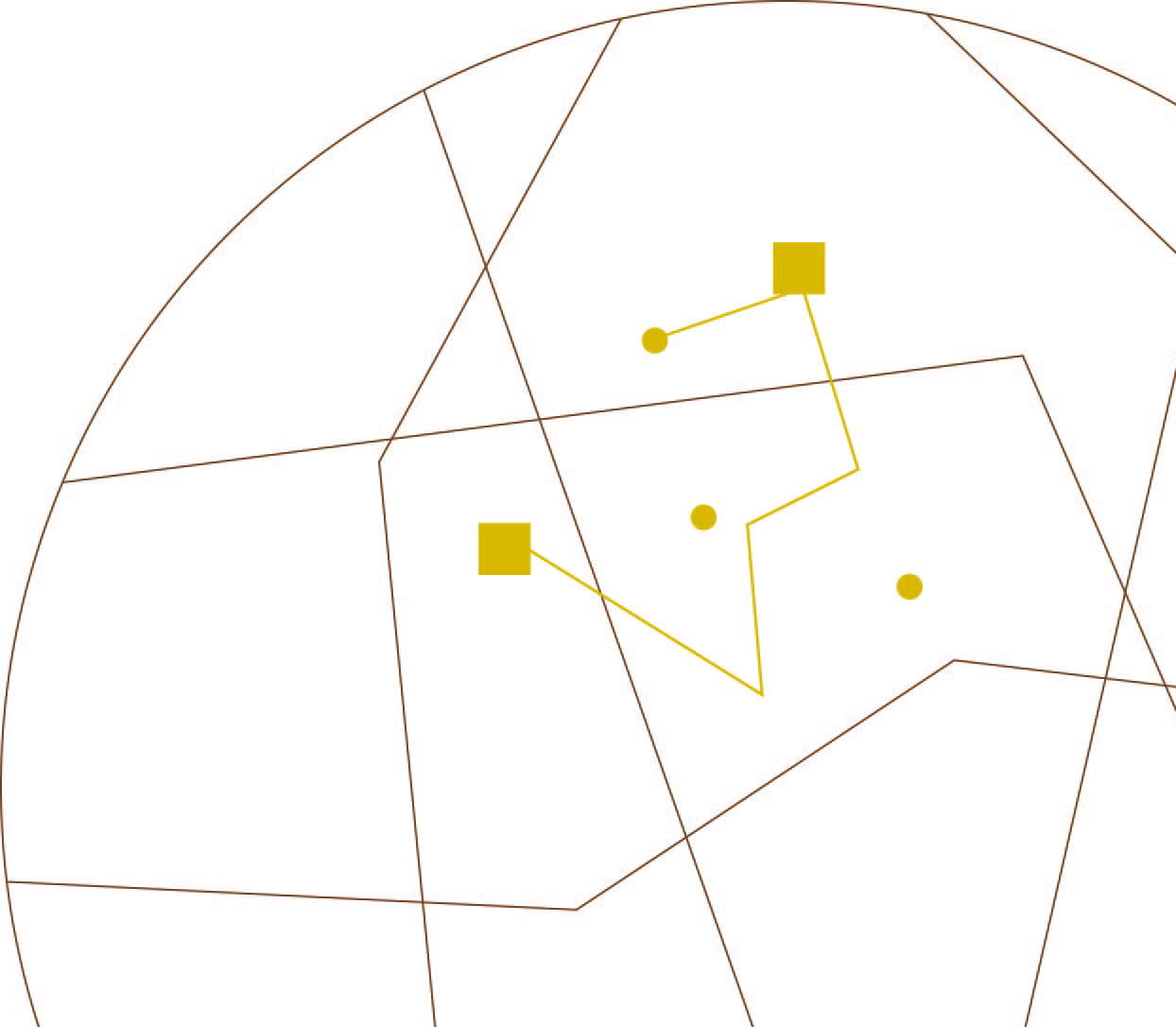 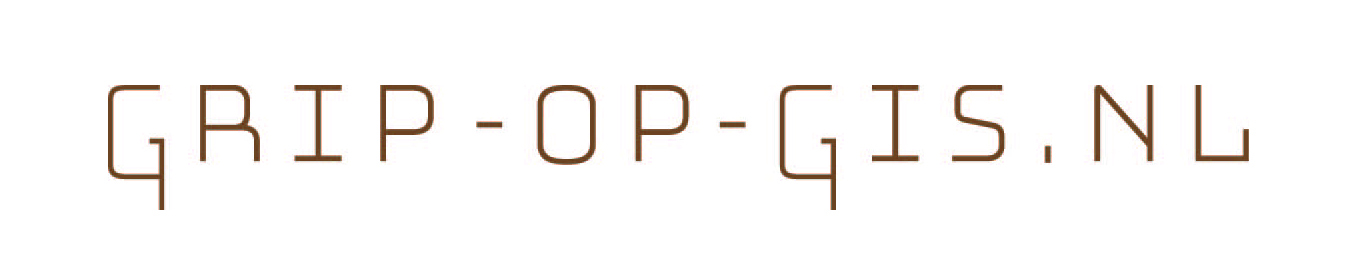 [Speaker Notes: Lots of tools, I am not payed by any vendor and just use the tools that are most appropriate for me]
Hardware
Windows or Apple for Desktop 
Android tablet or iPad/iPhone for mobile
Rugged case
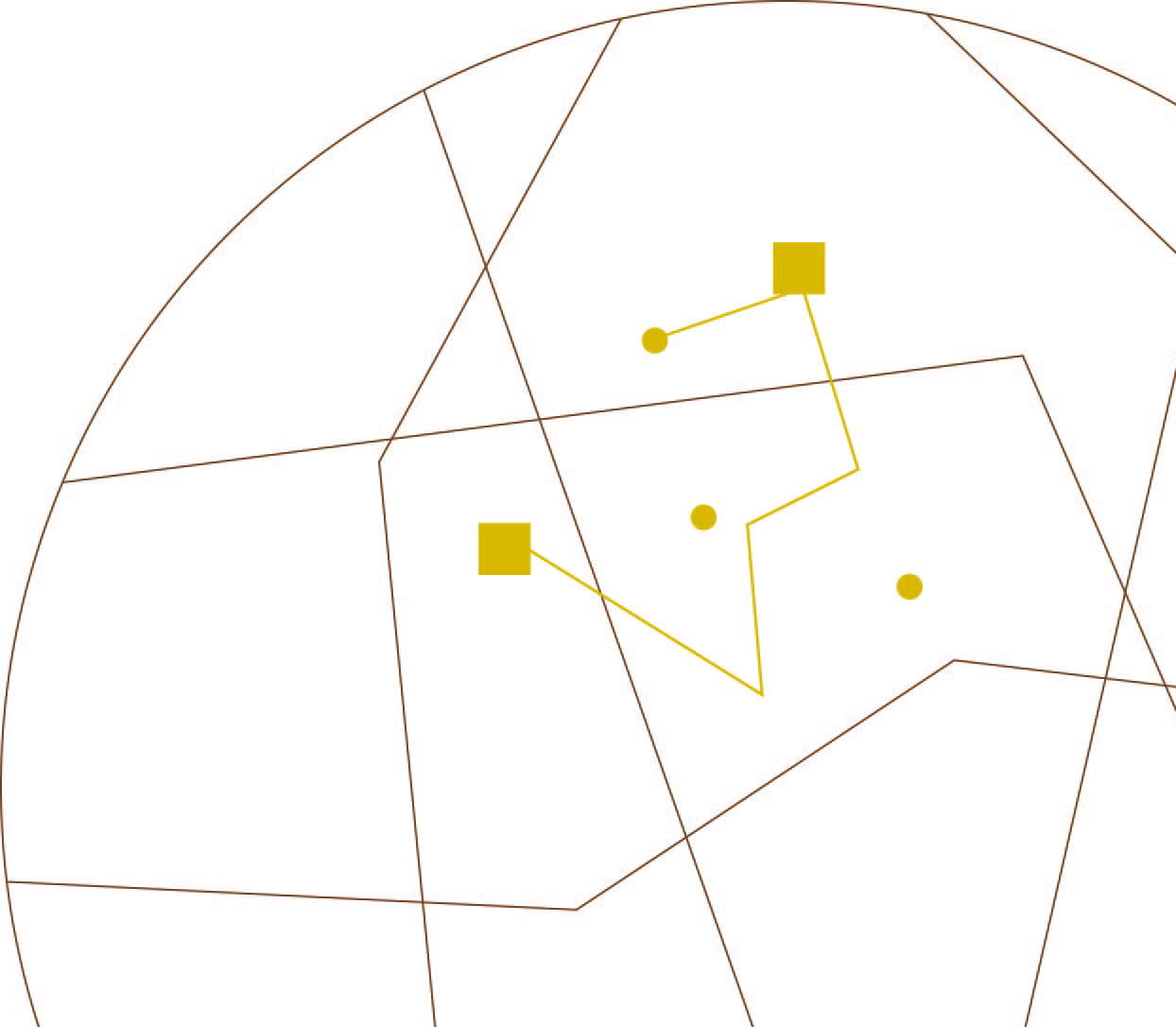 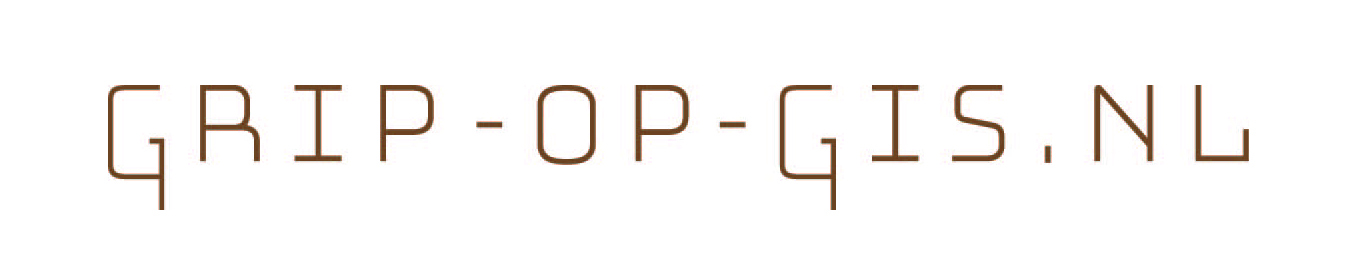 [Speaker Notes: Lots of tools, I am not payed by any vendor and just use the tools that are most appropriate for me]
Organise your data
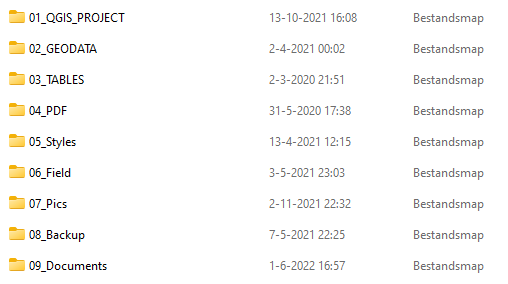 Using GIS generates data and files
Keep structure in your folders
Version management
Backup your data
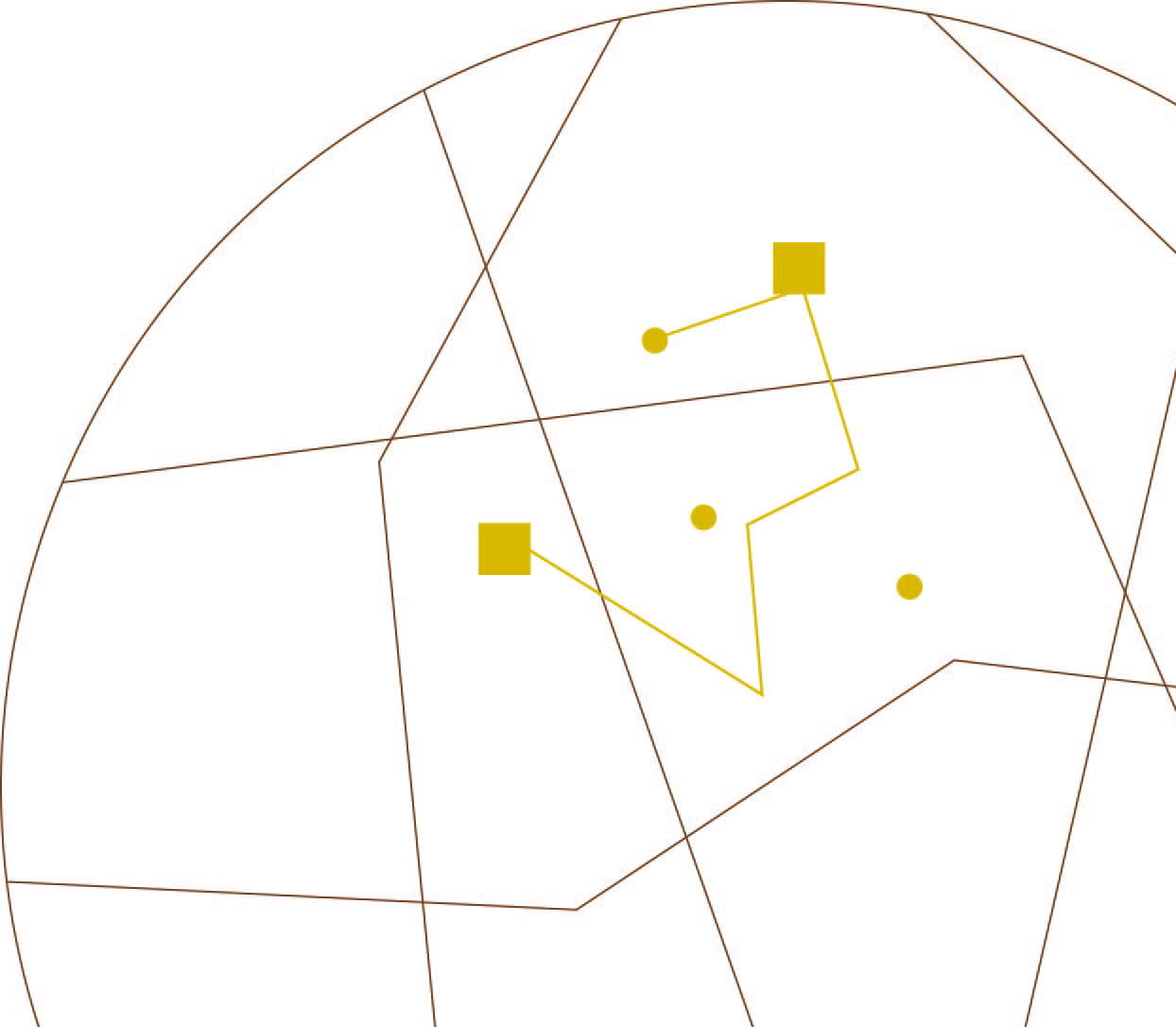 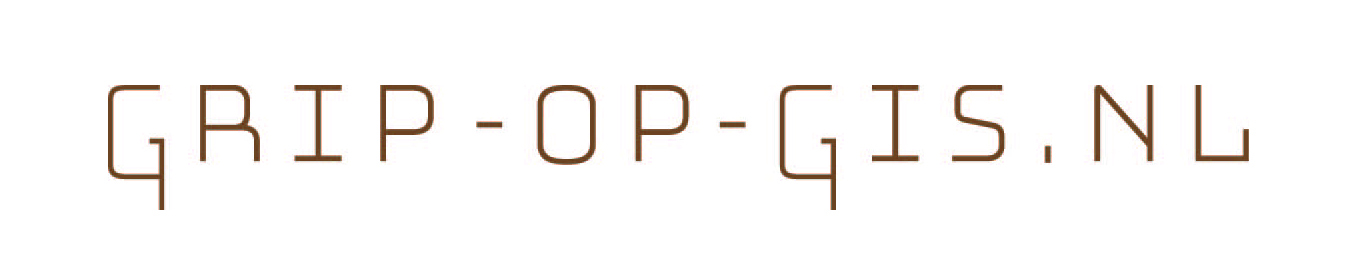 [Speaker Notes: Lots of tools, I am not payed by any vendor and just use the tools that are most appropriate for me]
QGIS  desktop – QFIELD mobile app
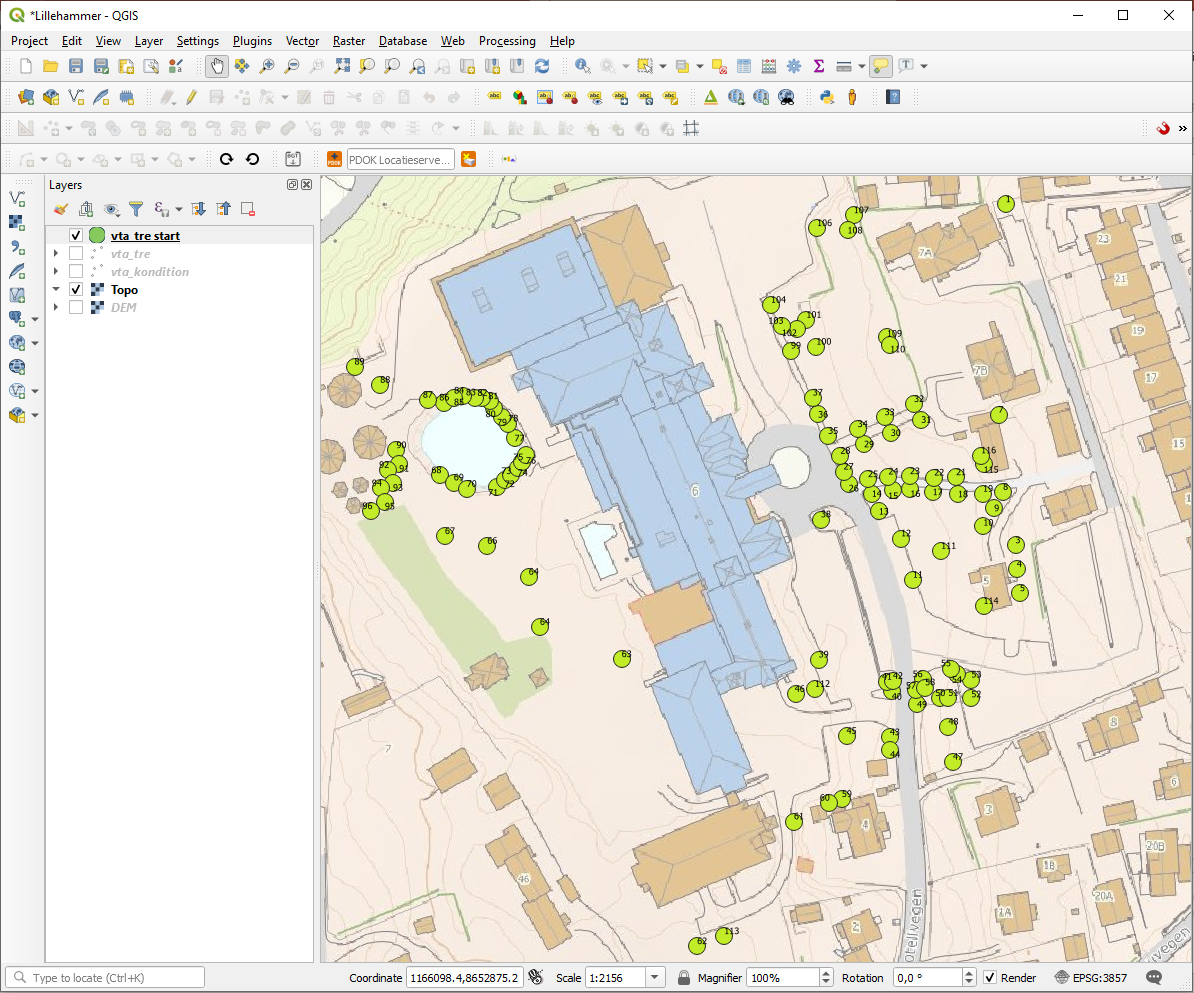 Prepare
Collect
Process
Analyze
Share
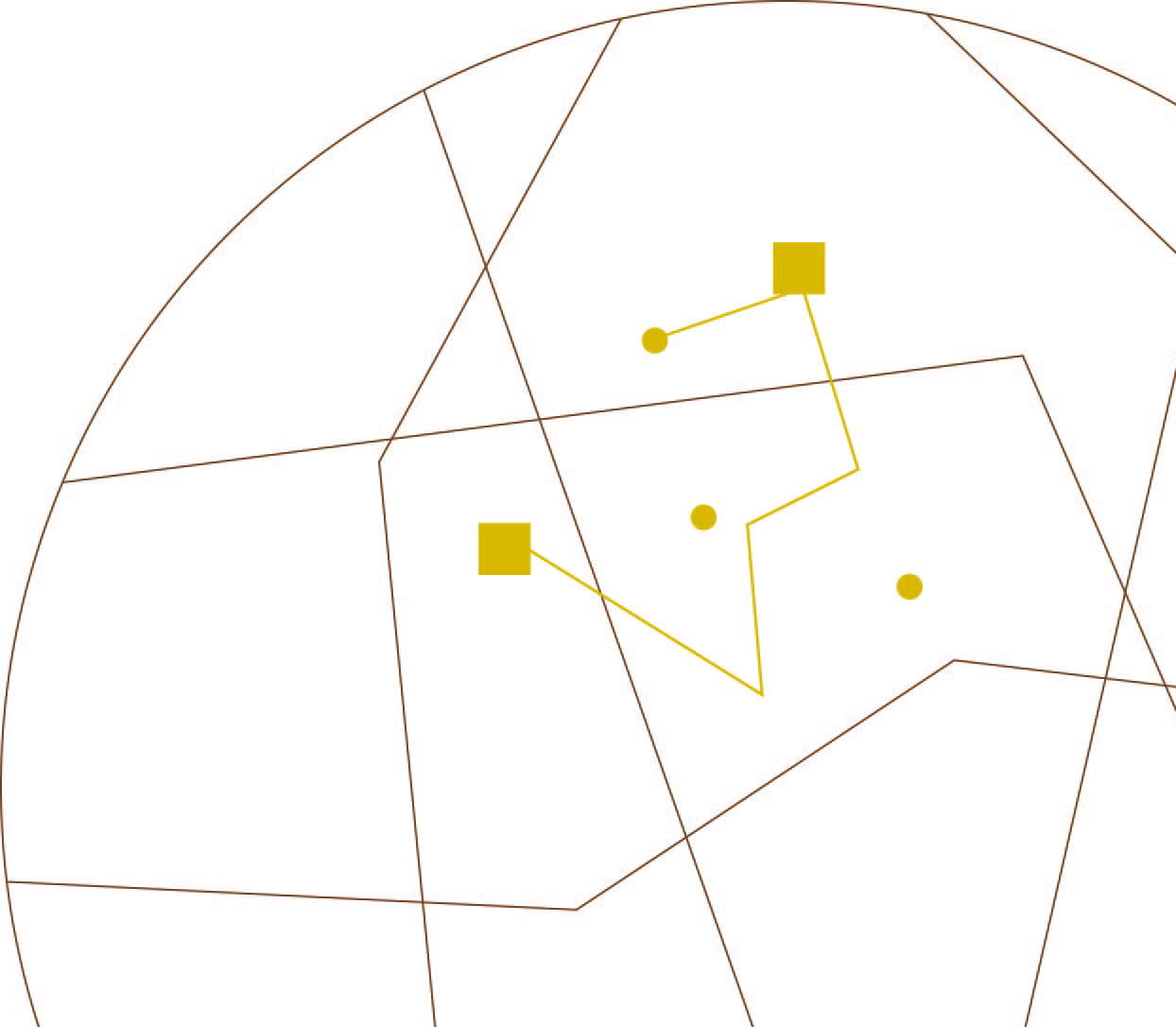 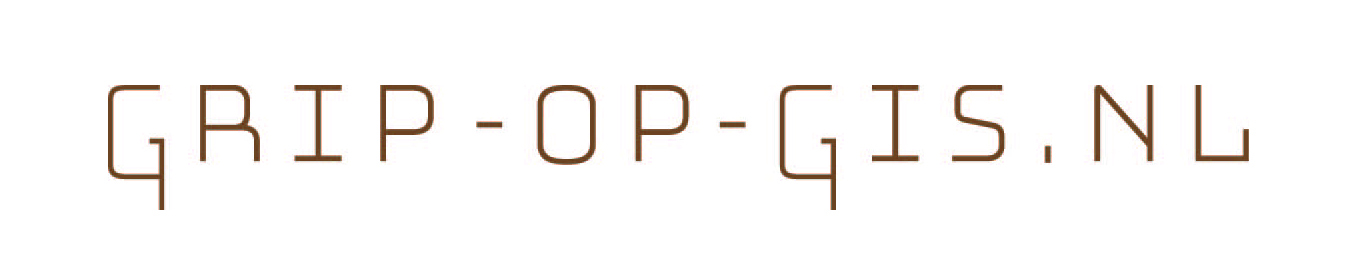 Source: Innlandet Trepleie
[Speaker Notes: The work flow is the same as in Esri]
QGIS  desktop – QFIELD mobile app
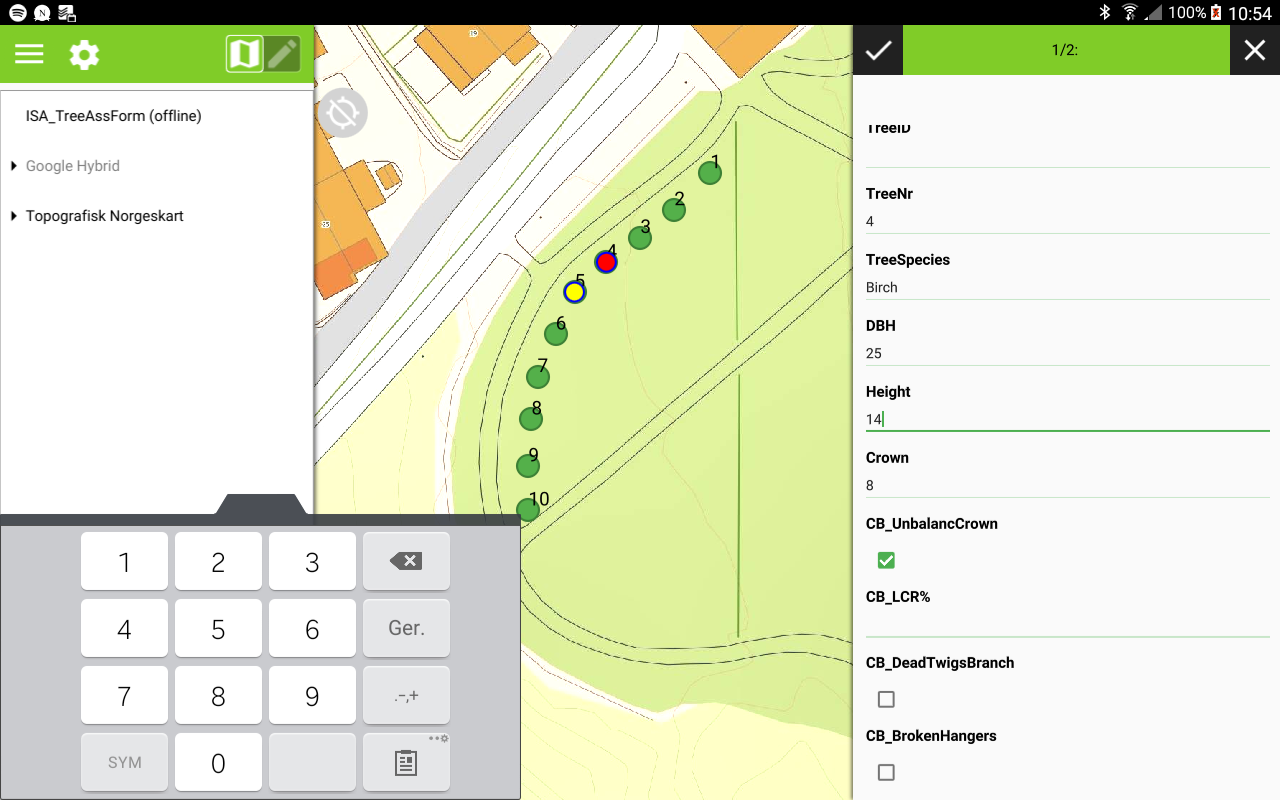 Prepare
Collect
Process
Analyze
Share
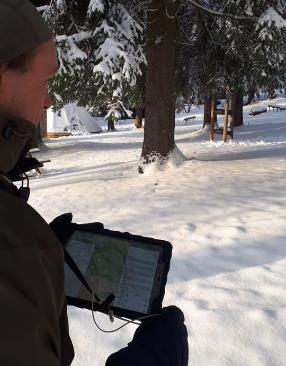 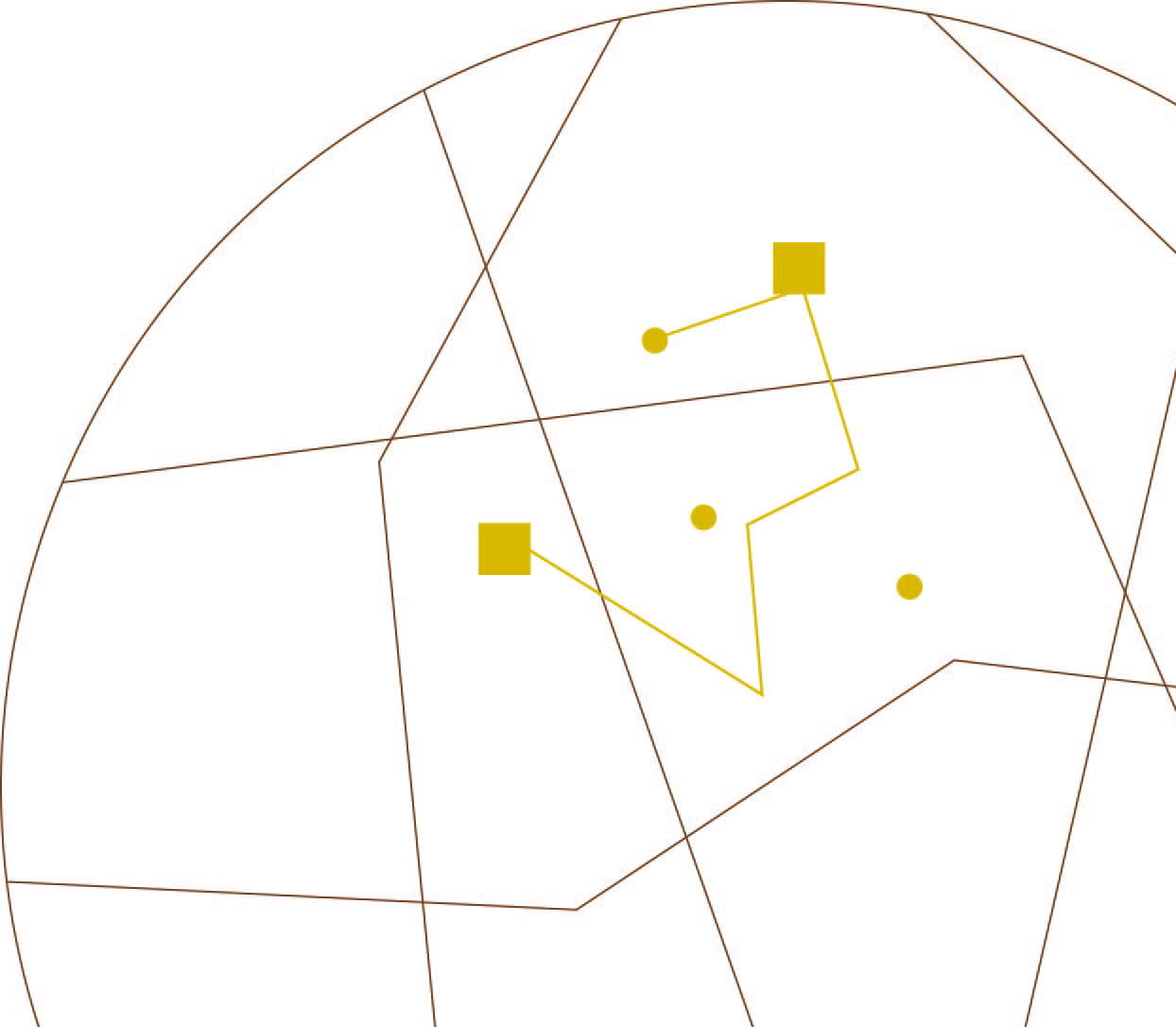 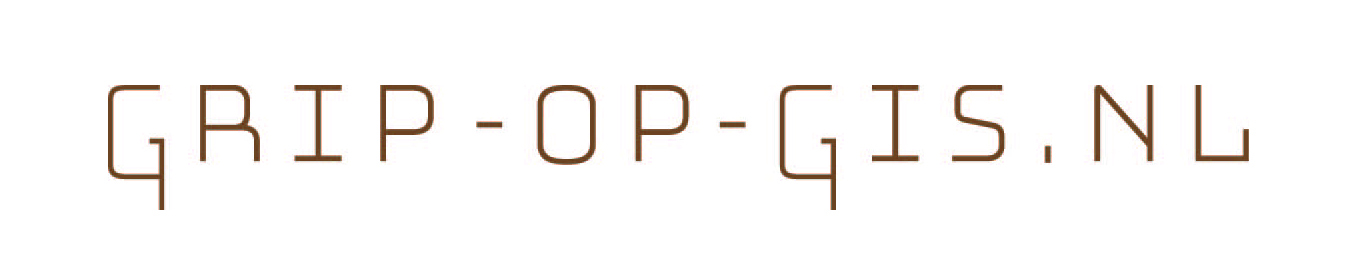 [Speaker Notes: The work flow is the same as in Esri]
QGIS  desktop – QFIELD mobile app
Prepare
Collect
Process
Analyze
Share
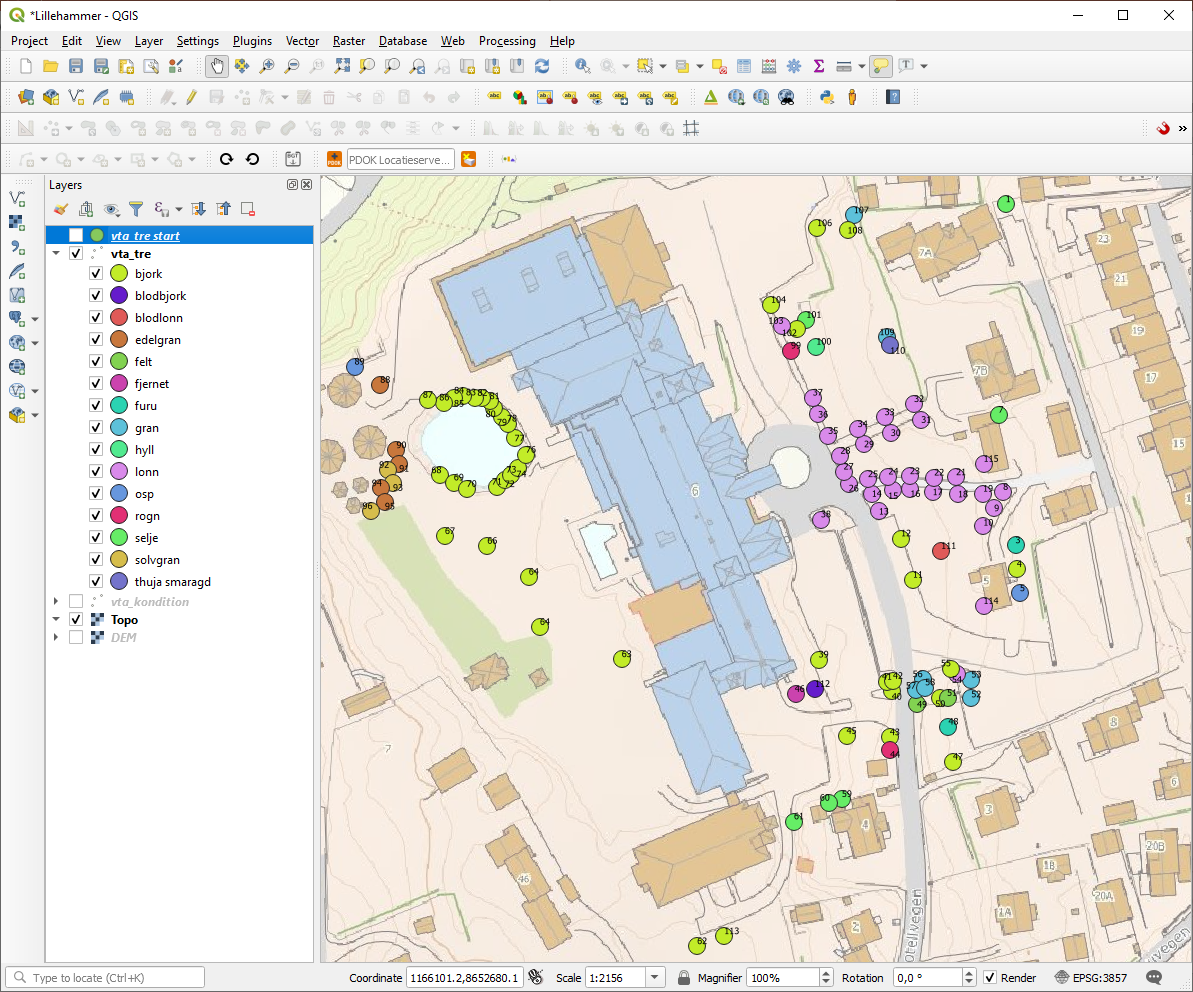 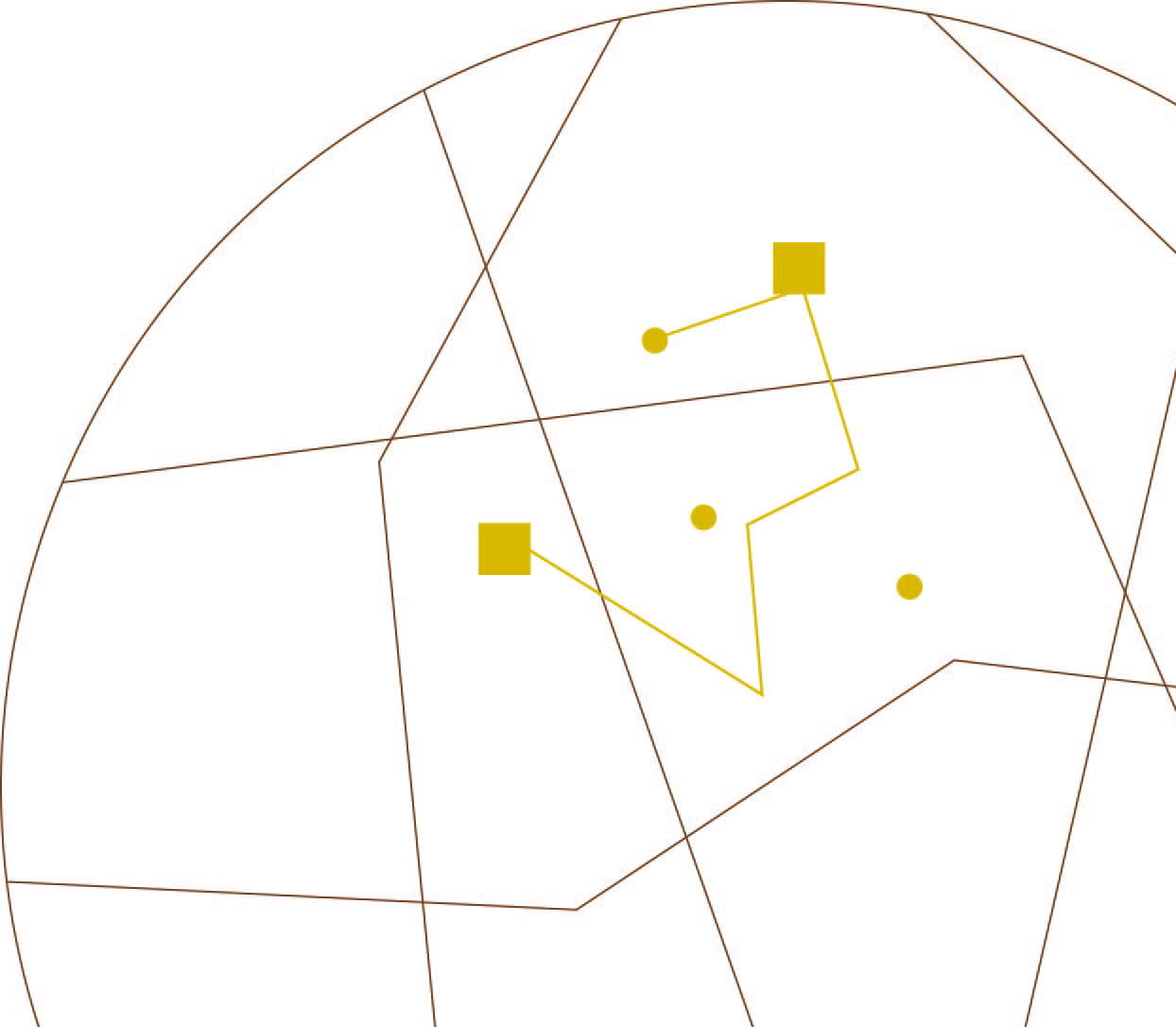 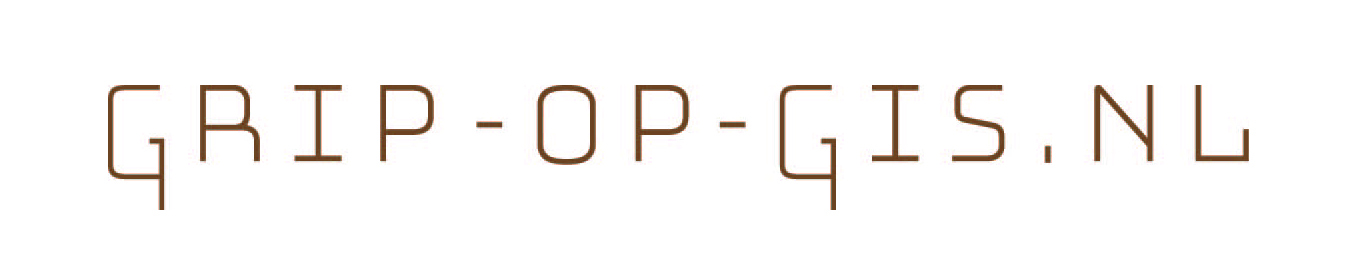 Source: Innlandet Trepleie
[Speaker Notes: The work flow is the same as in Esri]
QGIS  desktop – QFIELD mobile app
Prepare
Collect
Process
Analyze
Share
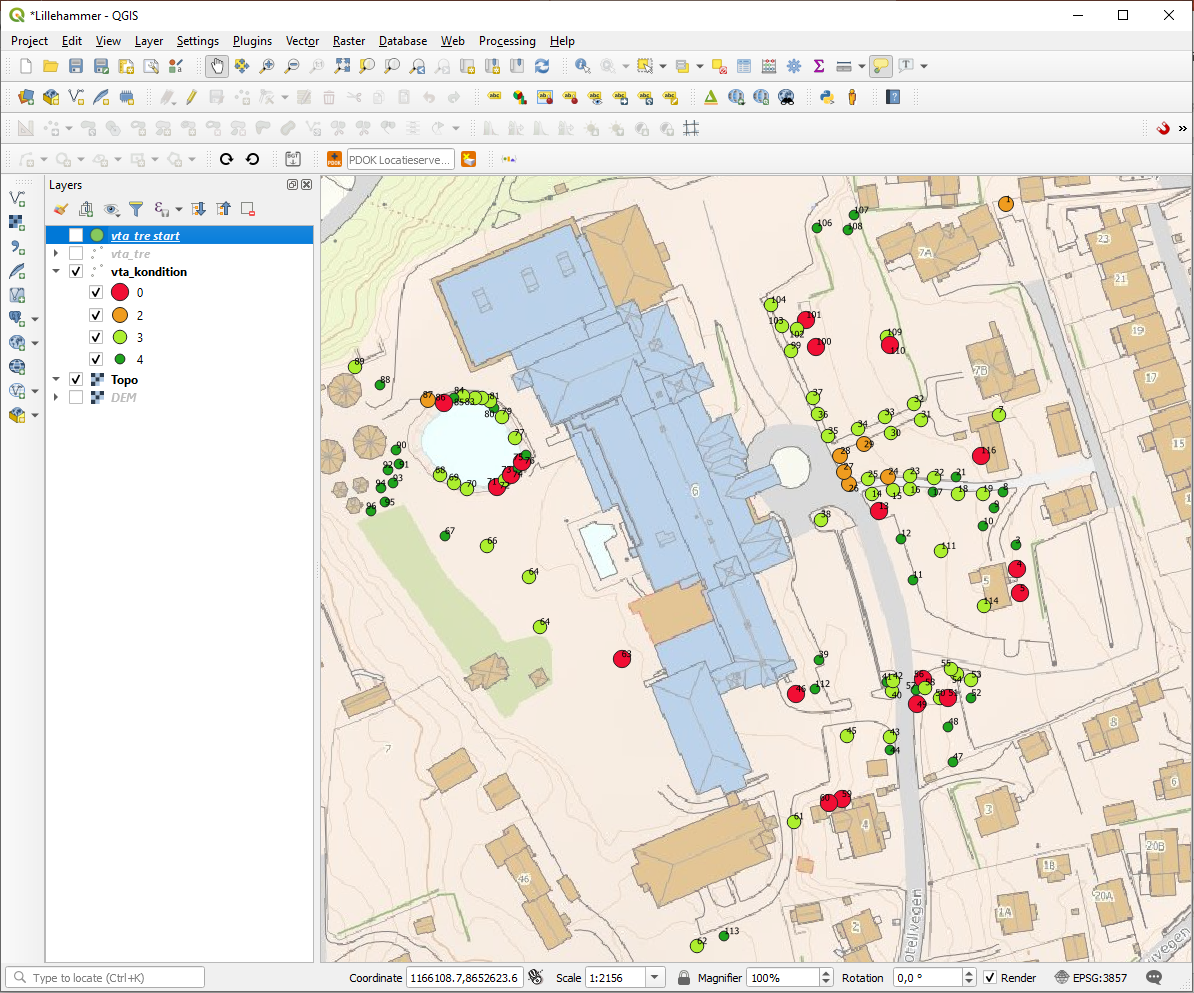 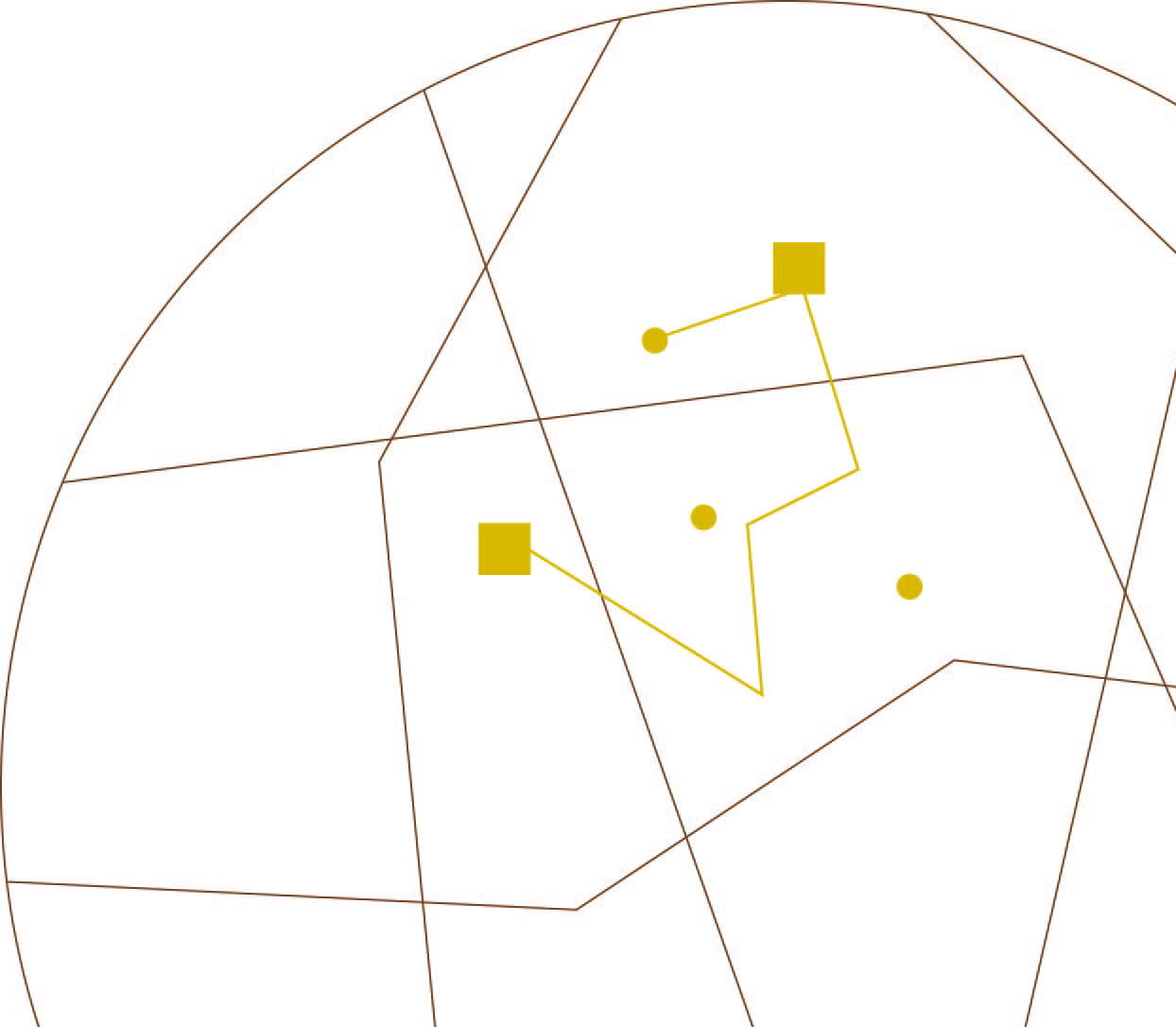 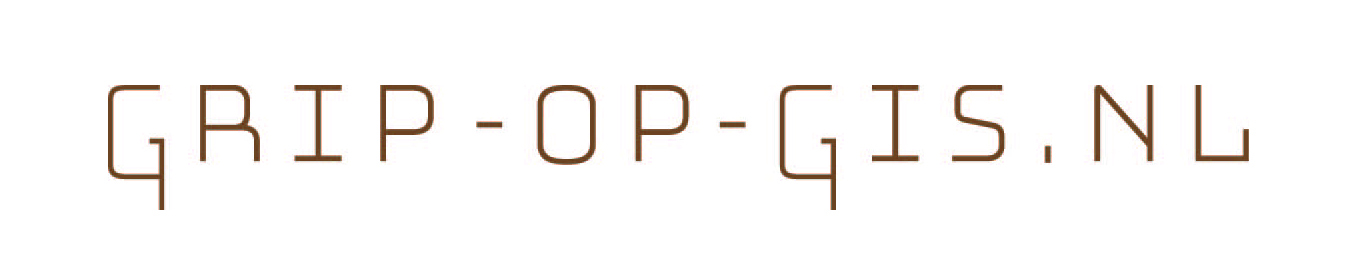 Source: Innlandet Trepleie
[Speaker Notes: The work flow is the same as in Esri]
QGIS  desktop – QFIELD mobile app
Prepare
Collect
Process
Analyze
Share
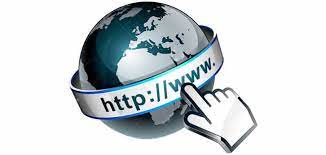 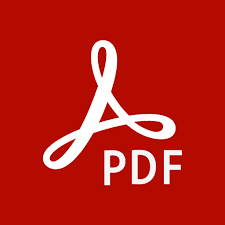 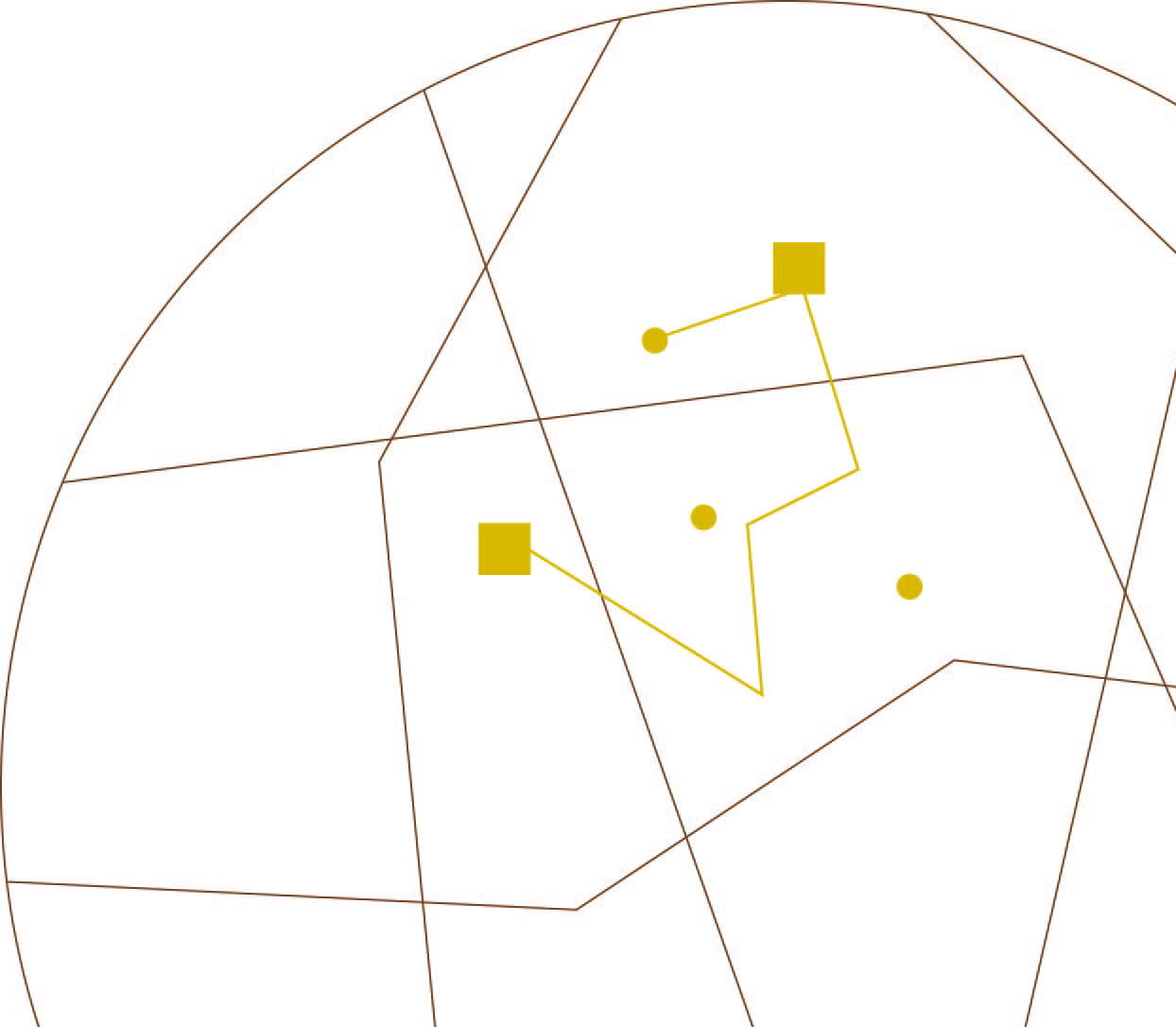 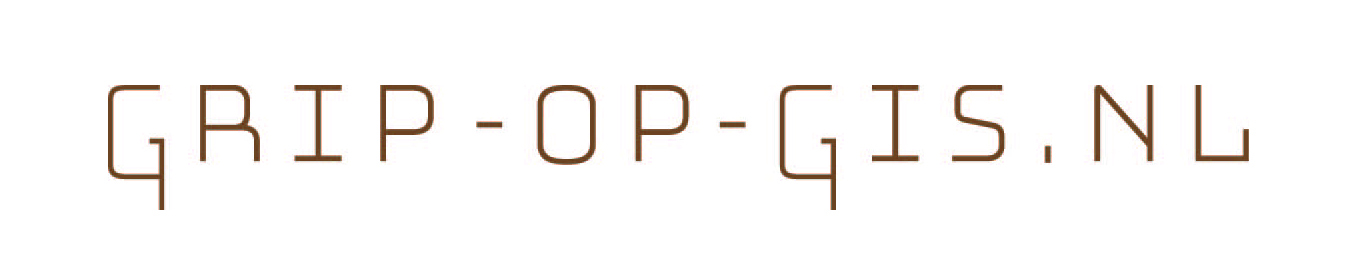 Source: Innlandet Trepleie
[Speaker Notes: The work flow is the same as in Esri]
Knowledge base
Google
GIS Stack Exchange
Social media
Youtube
Qgis.org
Grip-op-gis.nl
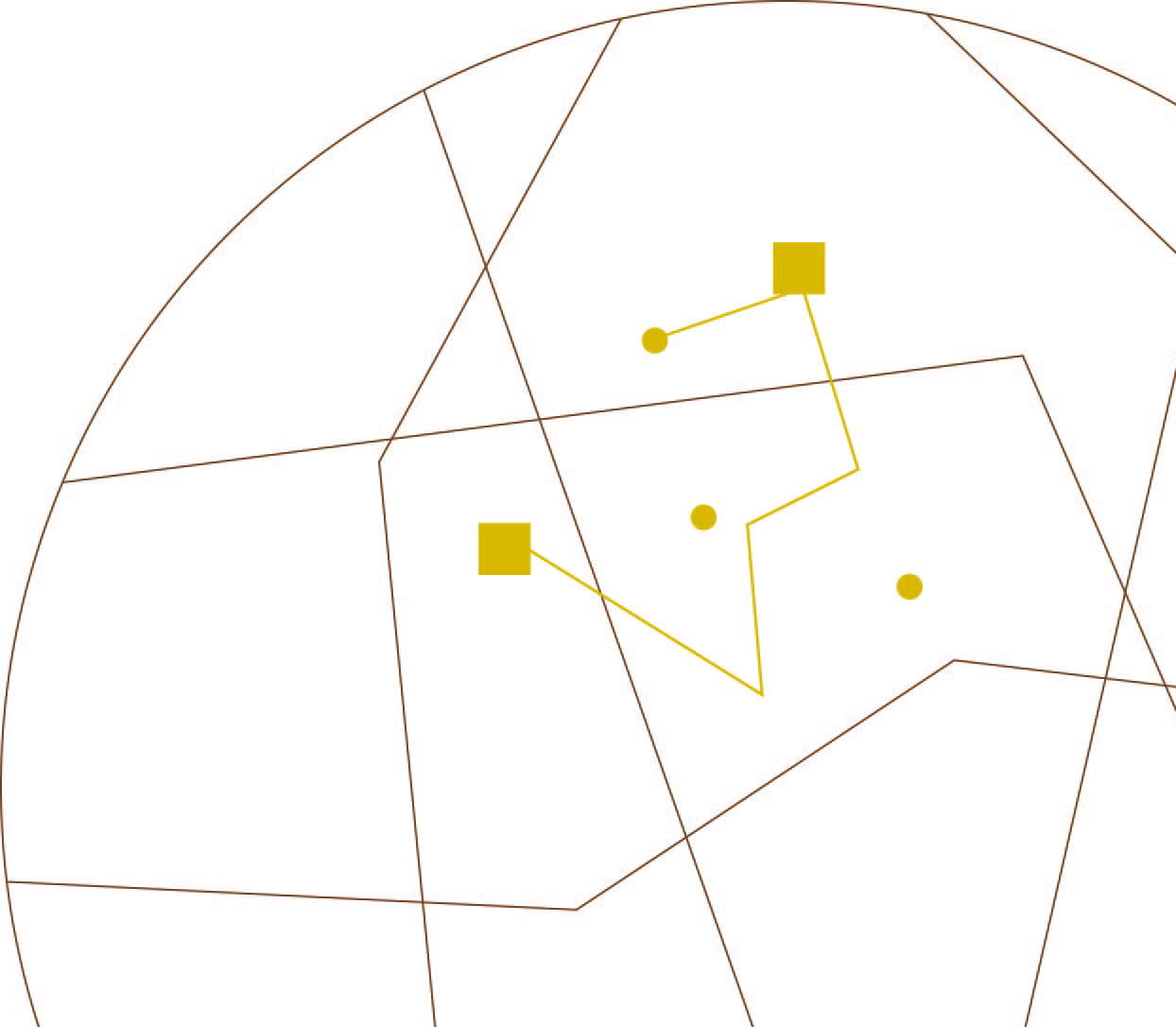 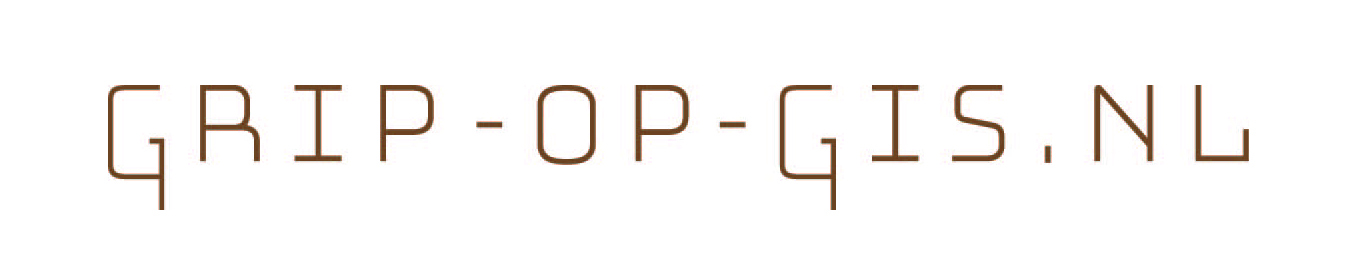 [Speaker Notes: Discuss the pro’s and cons of open source, licences en stresses training and motivation to start using a new technique

Google is your best friend and don’t forget youtube and a educational institutes.]
Demo QGIS & QFIELD
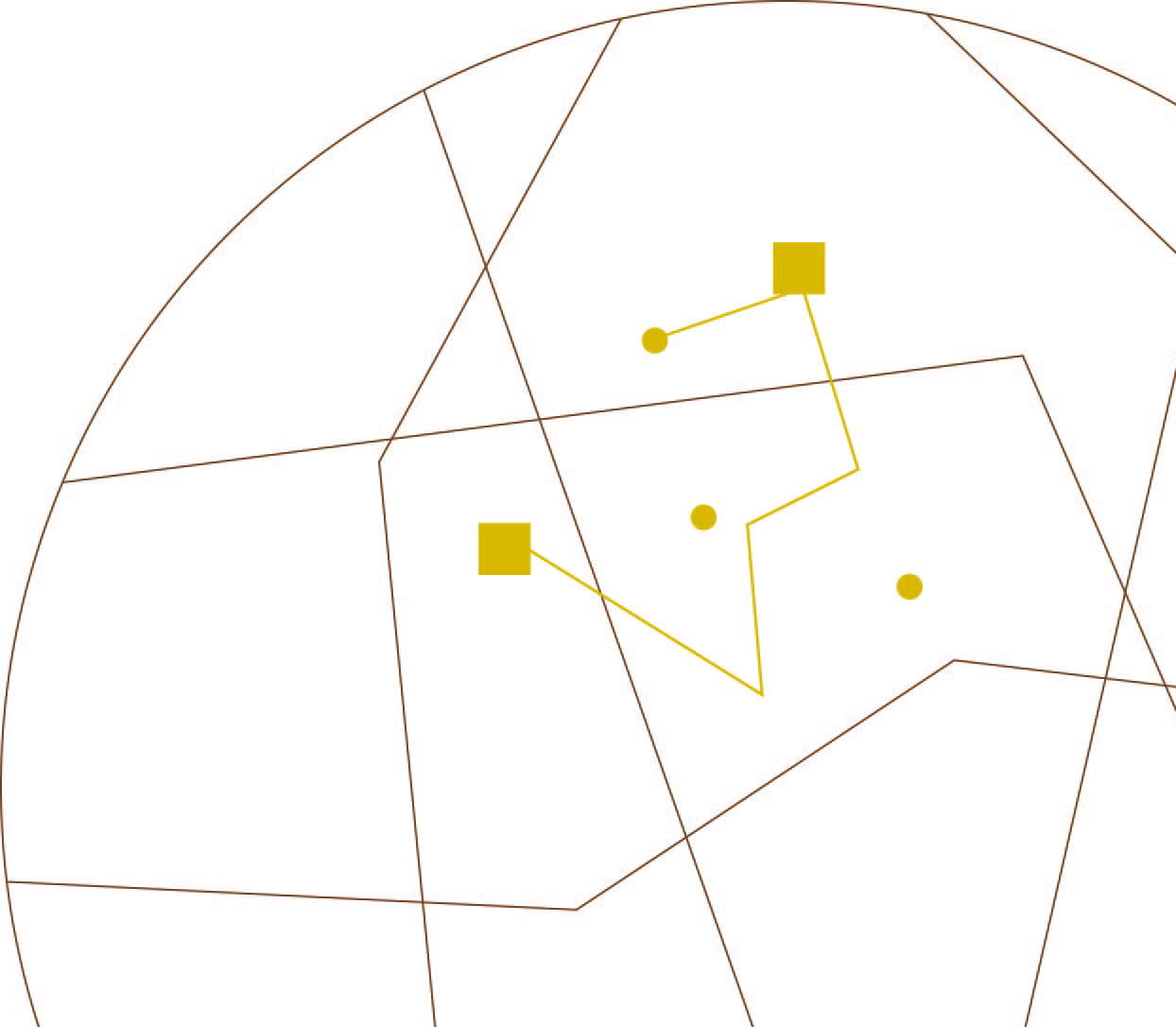 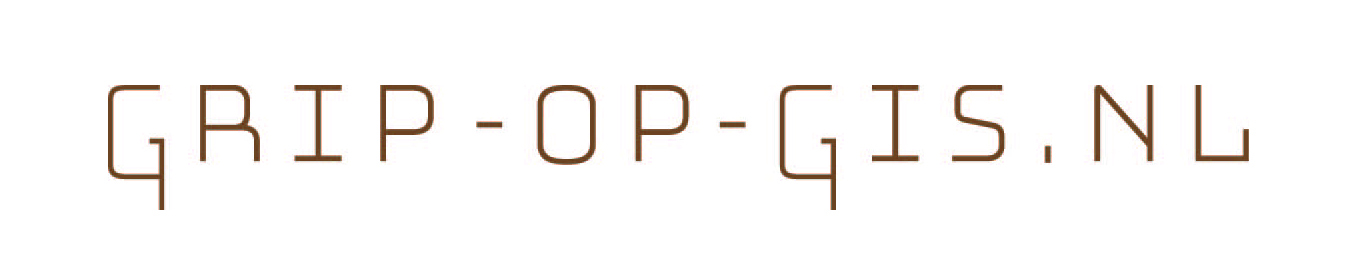